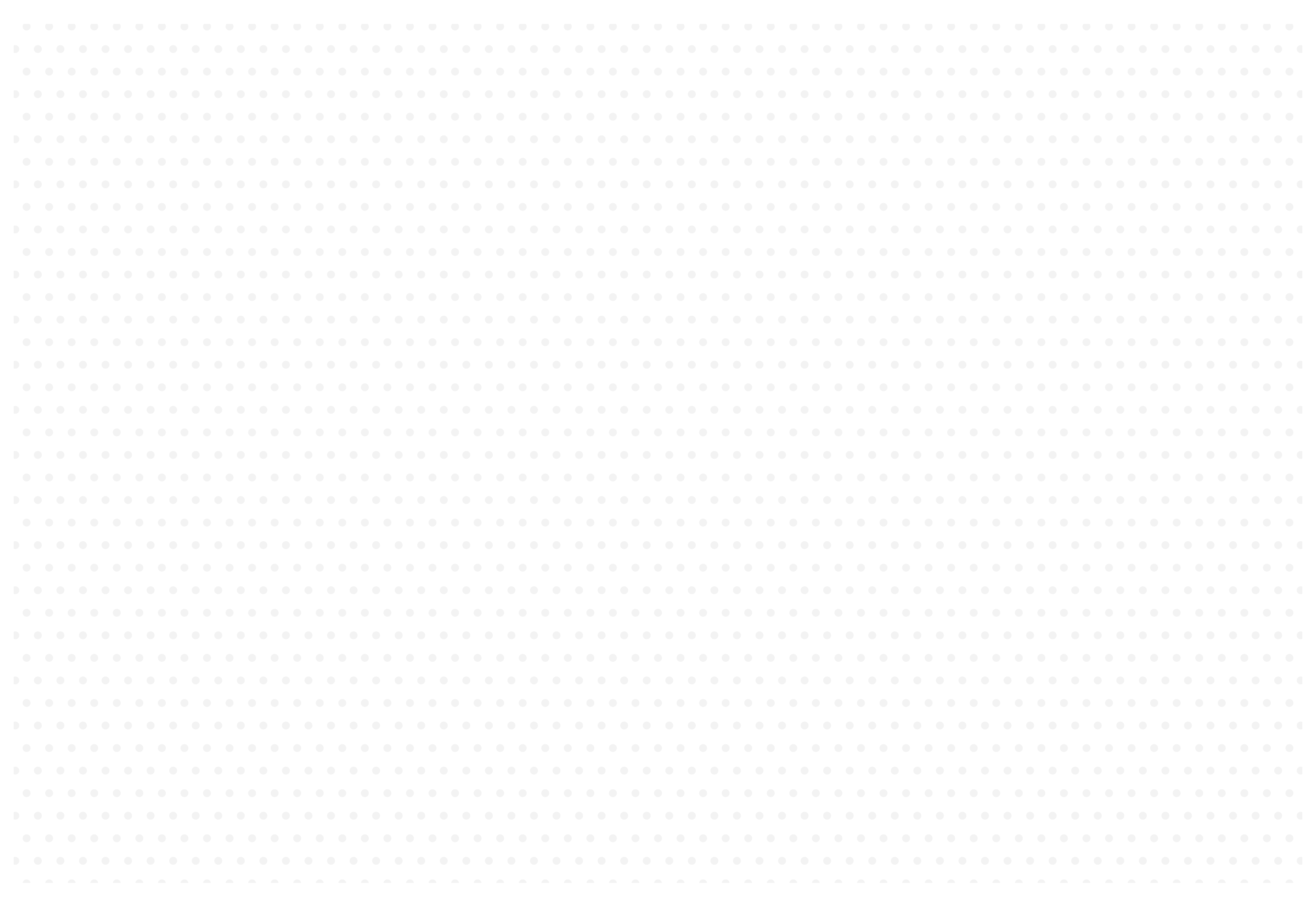 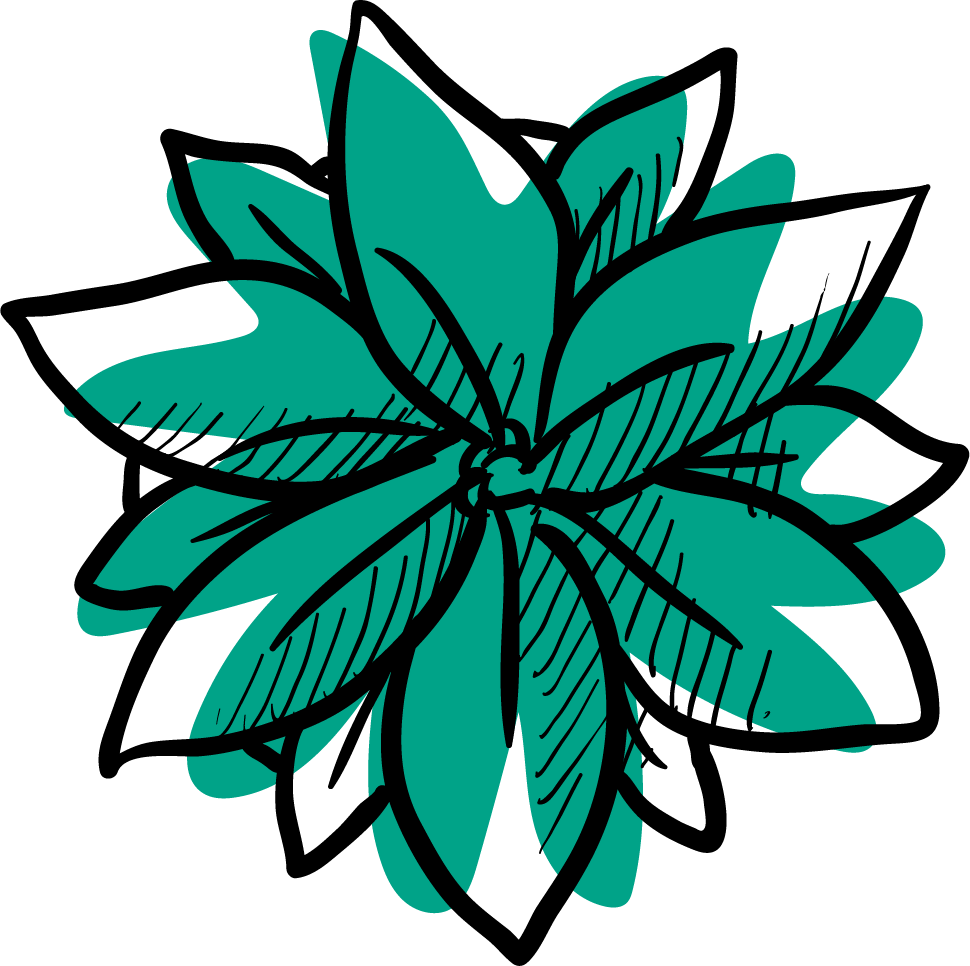 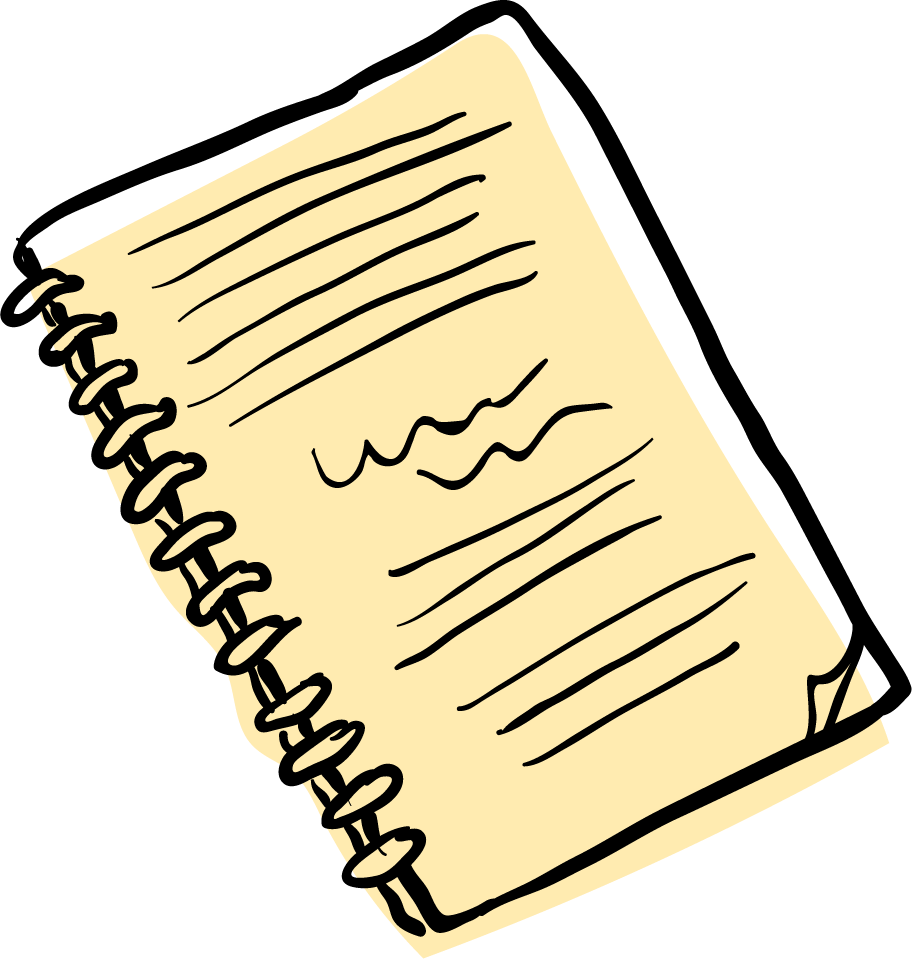 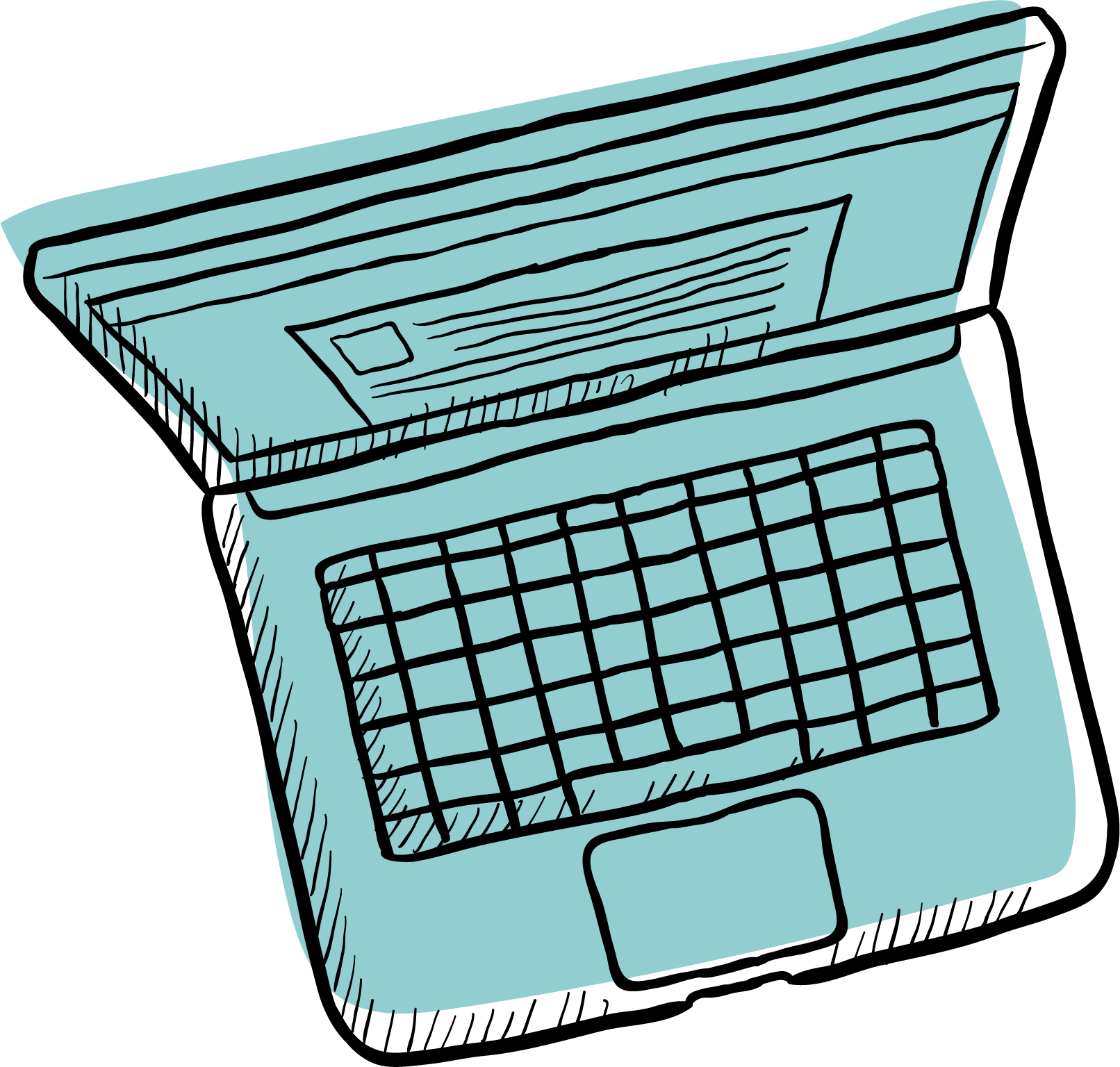 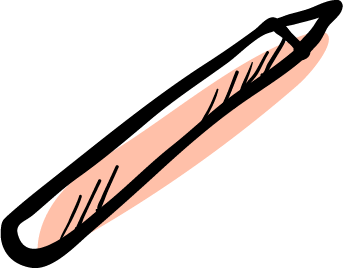 五忘忧团队项目汇报
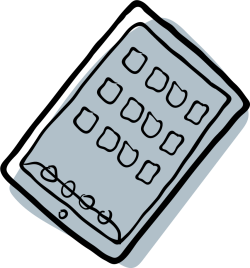 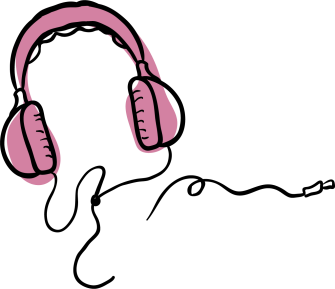 分页设计
汇报人：吴雨晴
时间：2020年11月20日
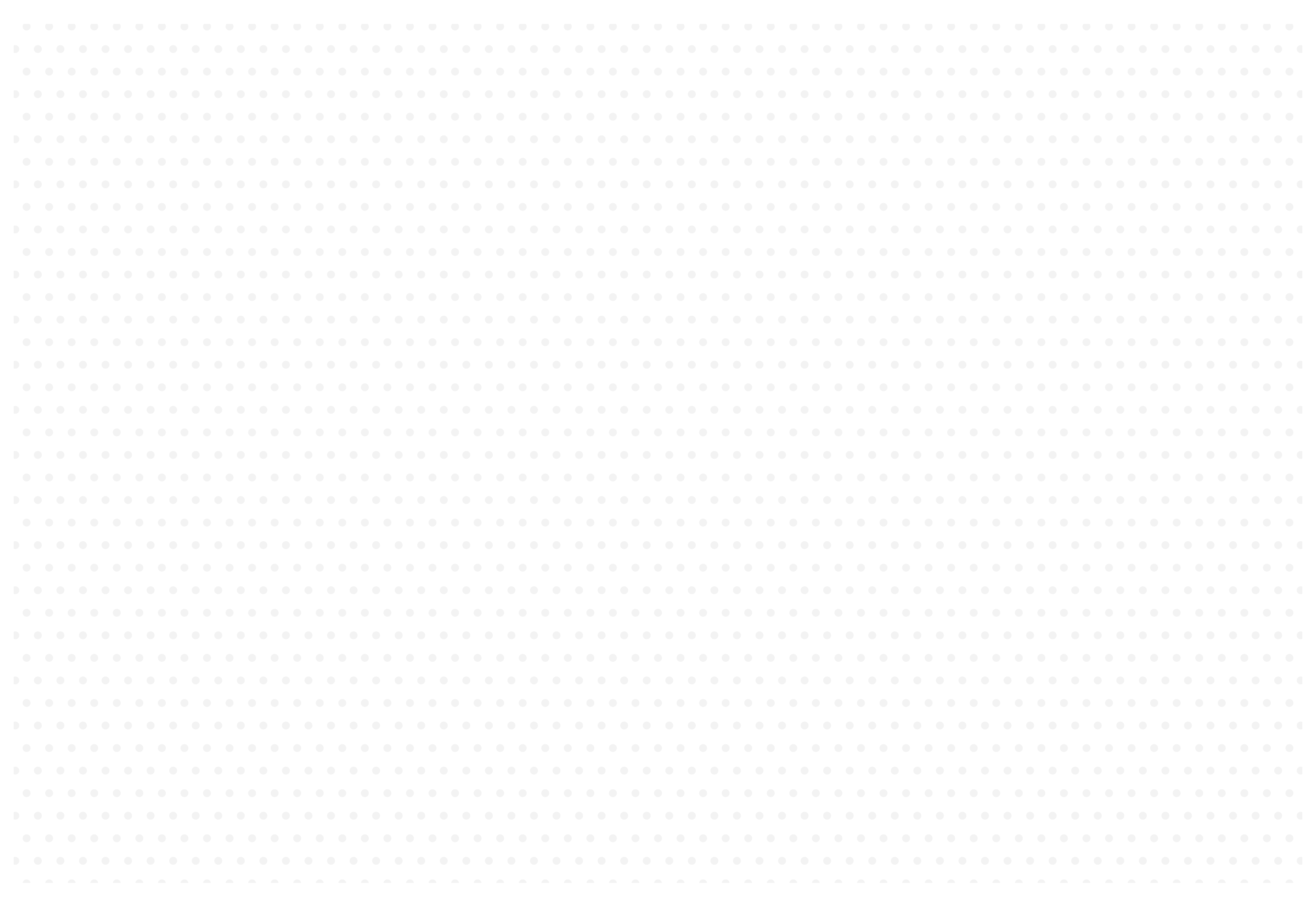 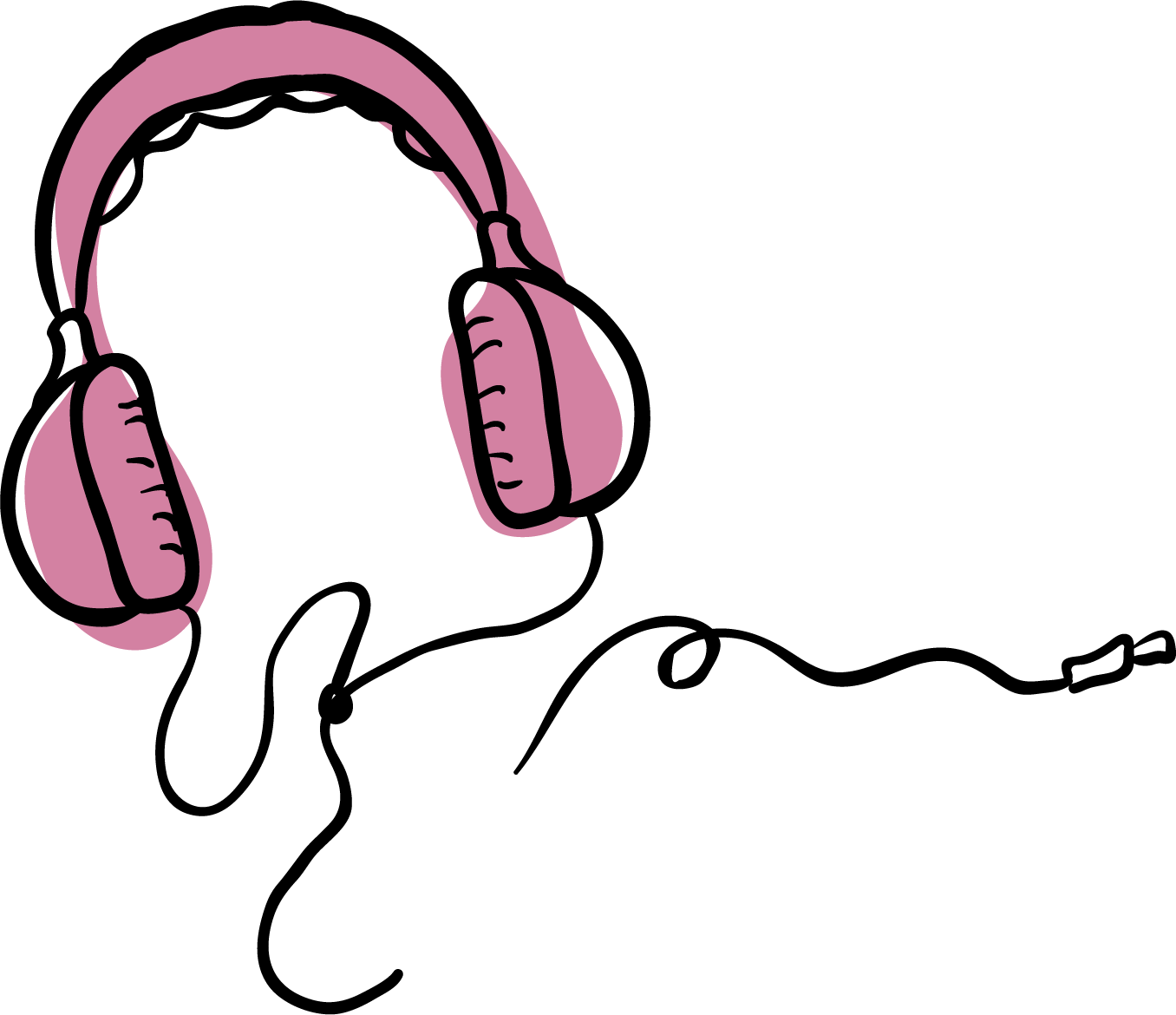 目录
CONTENTS
01 第一部分分页
02 第二部分分页
03 分页设计总结
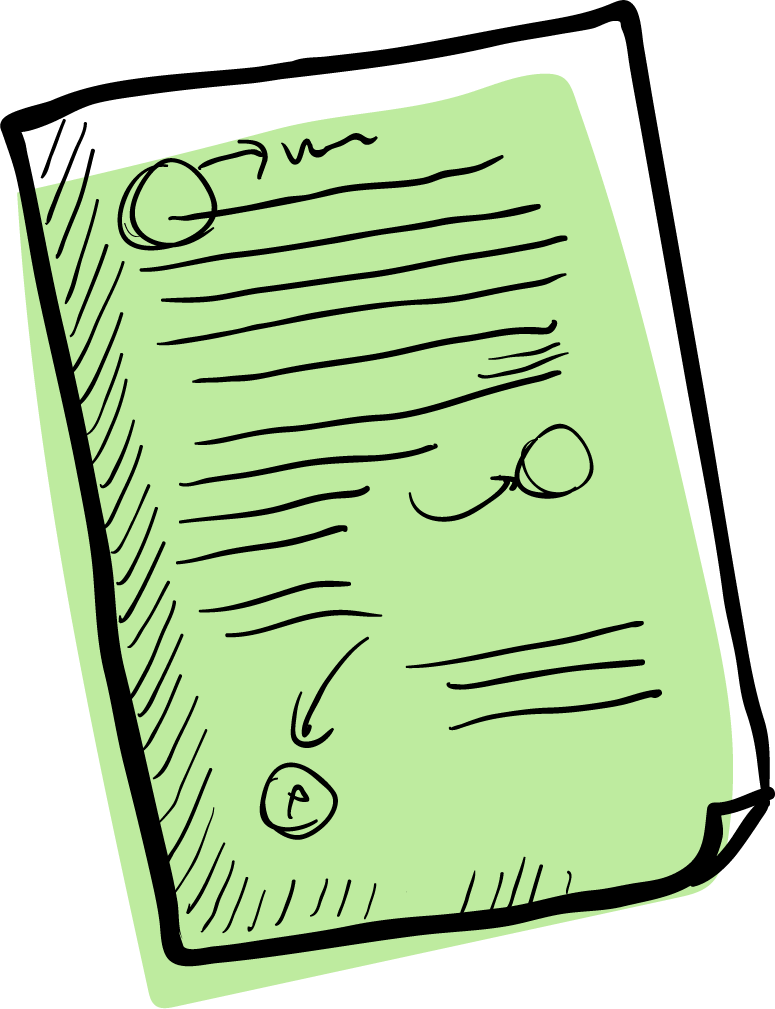 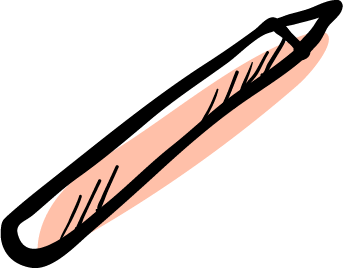 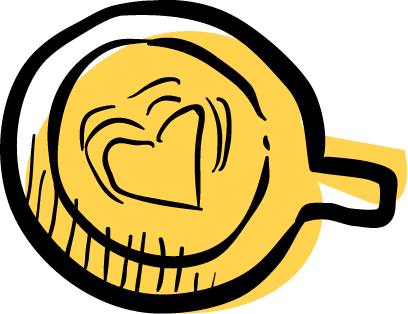 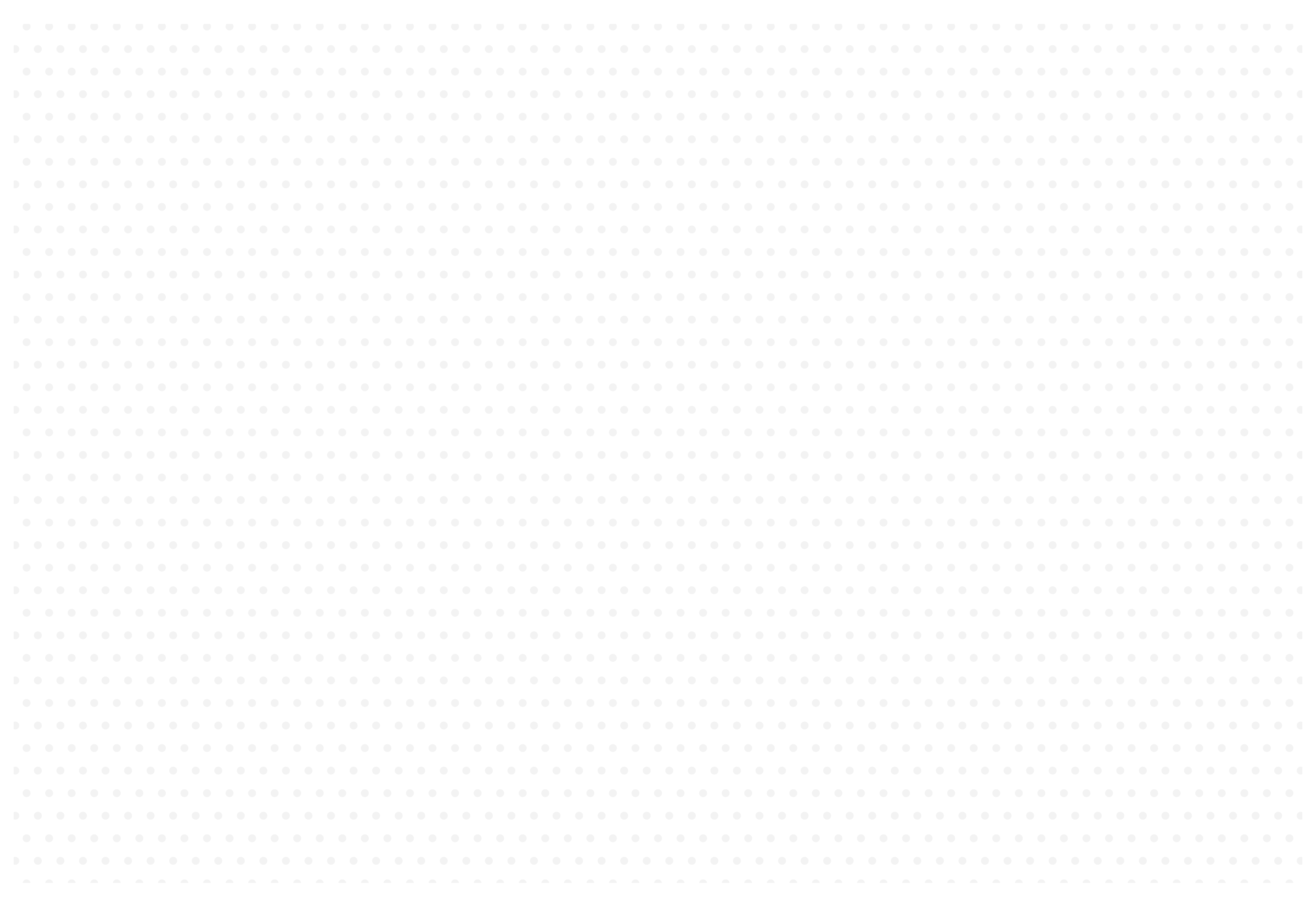 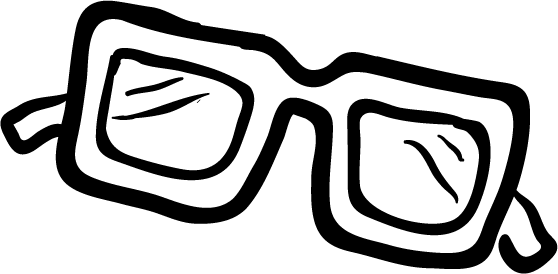 part01
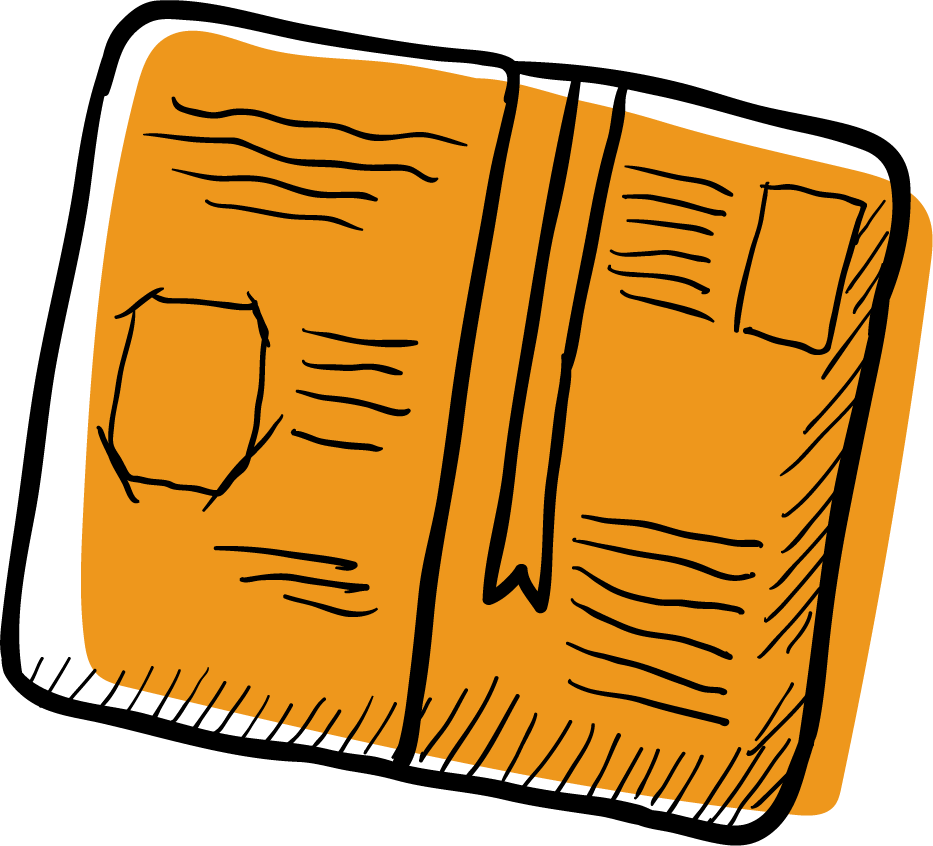 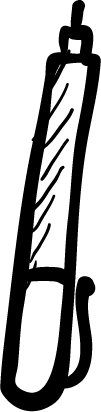 第一部分分页
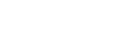 五忘忧团队
郑宏伟
王赛
吴雨晴
龚坤冰
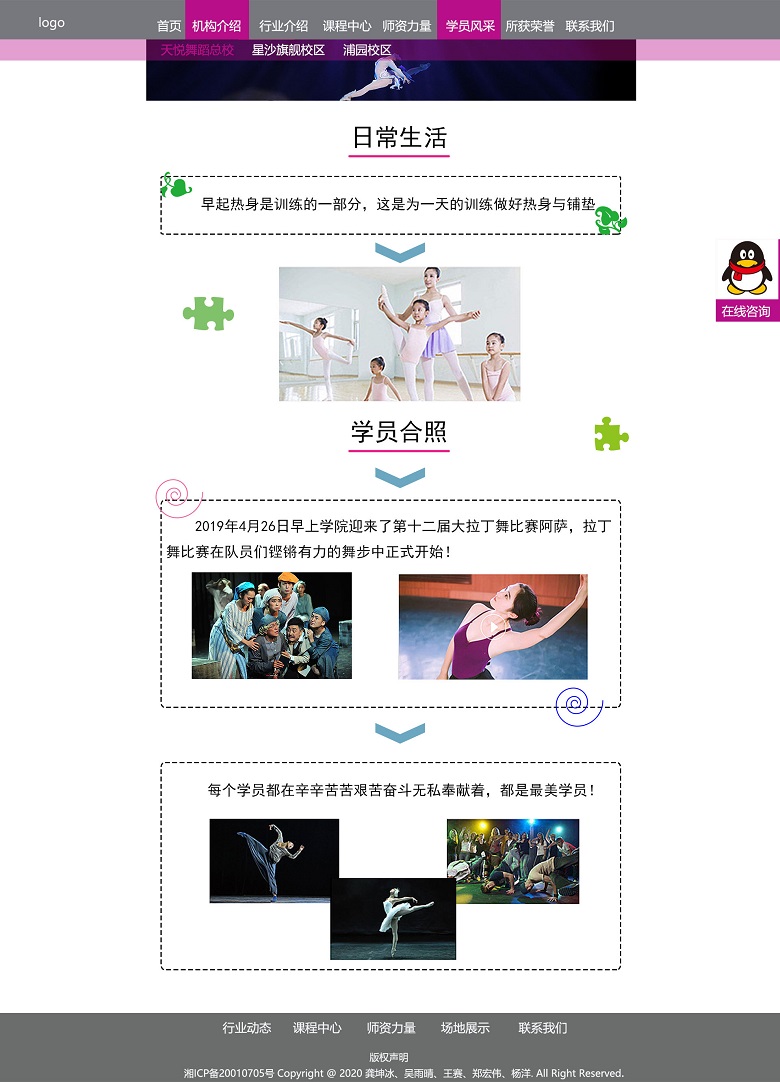 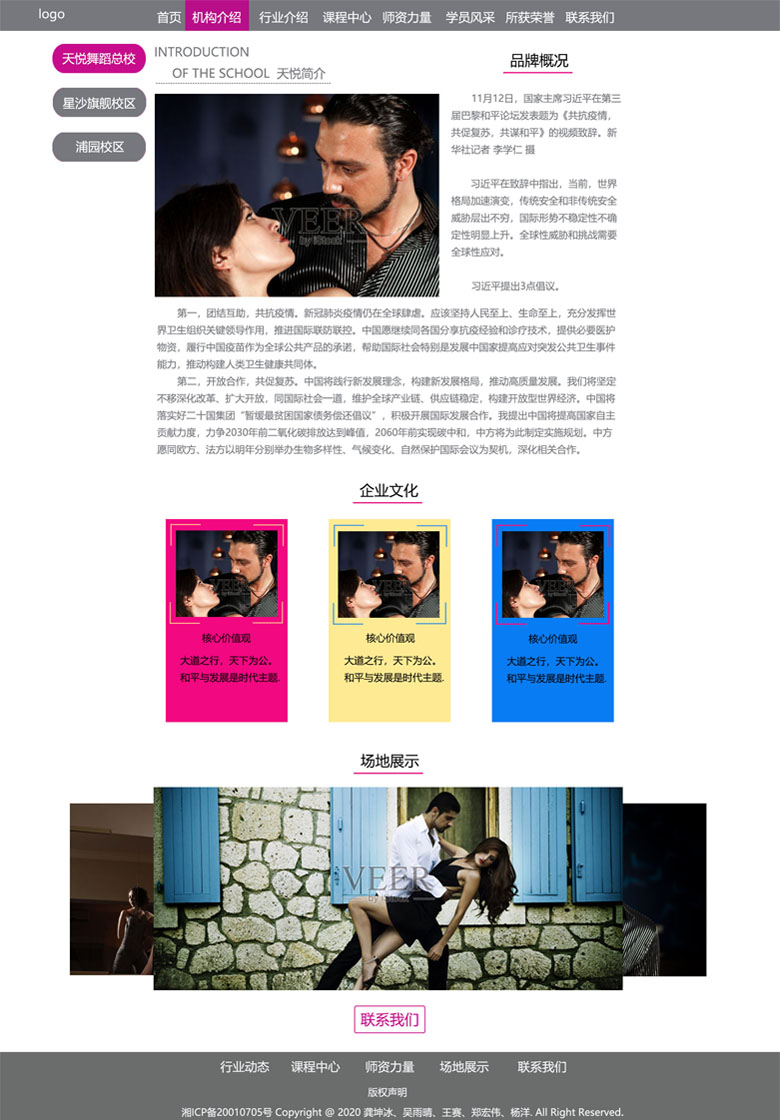 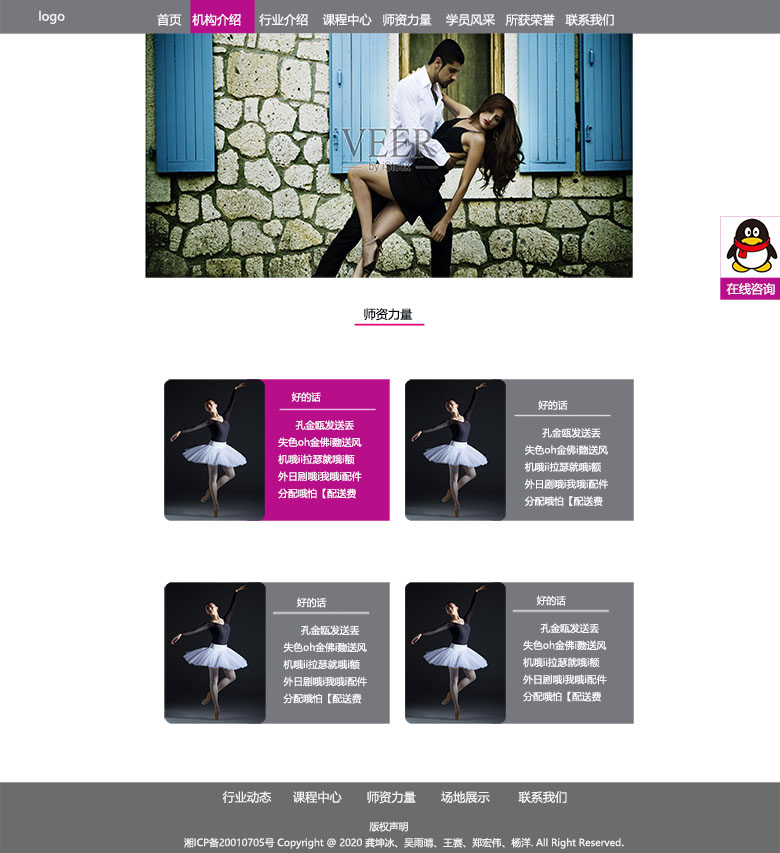 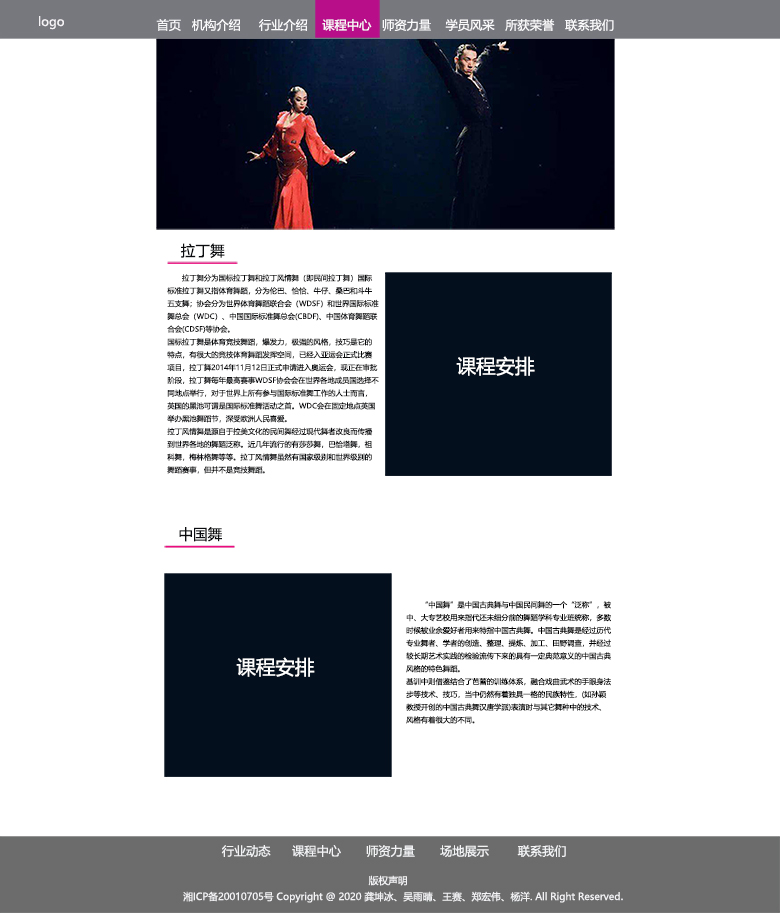 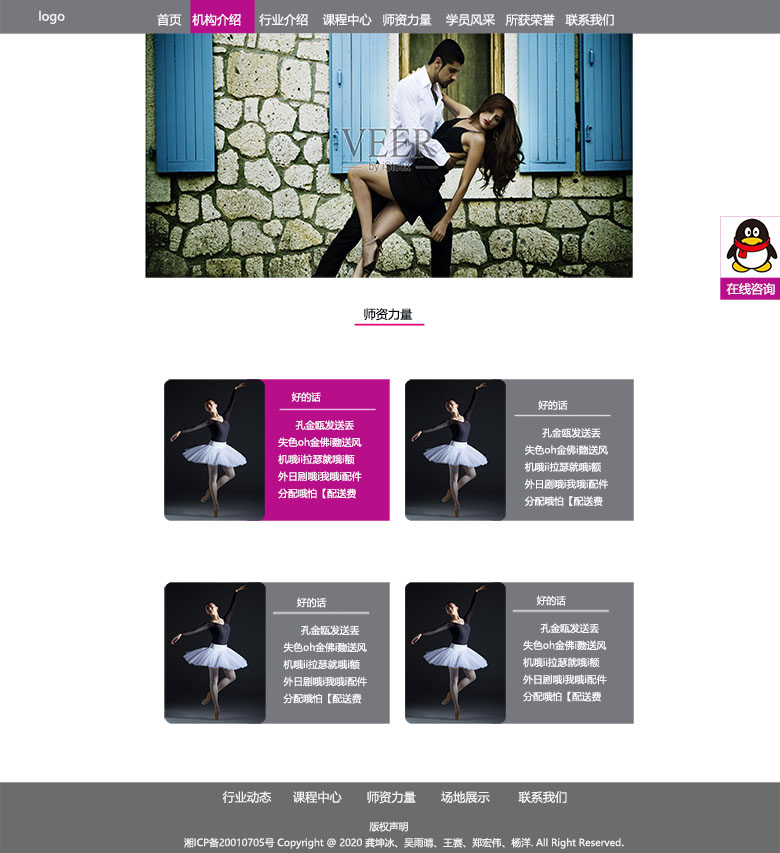 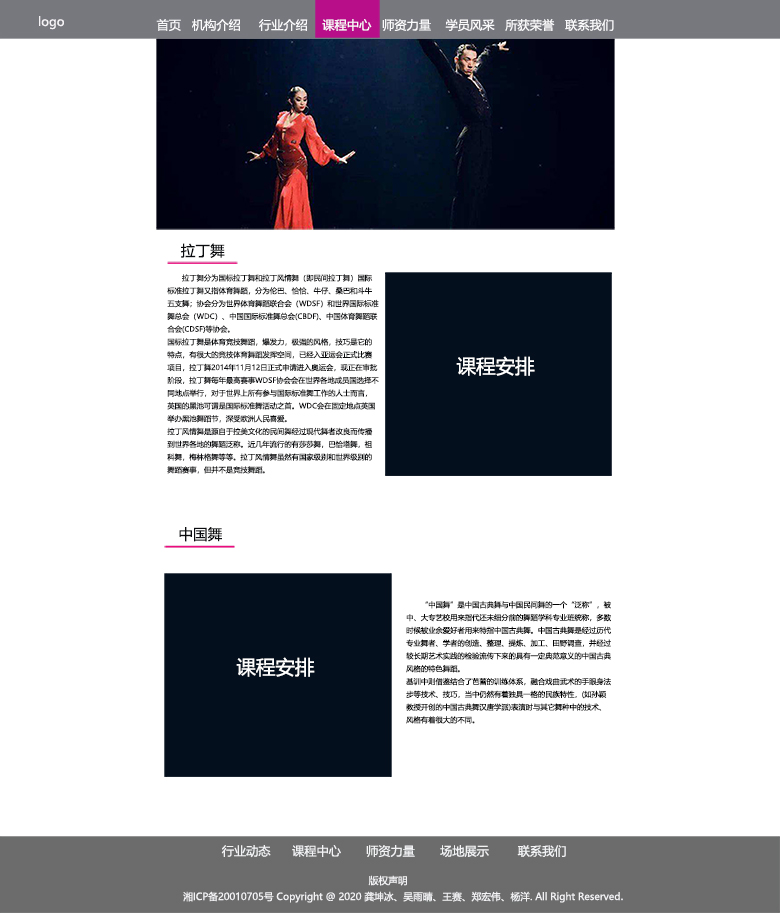 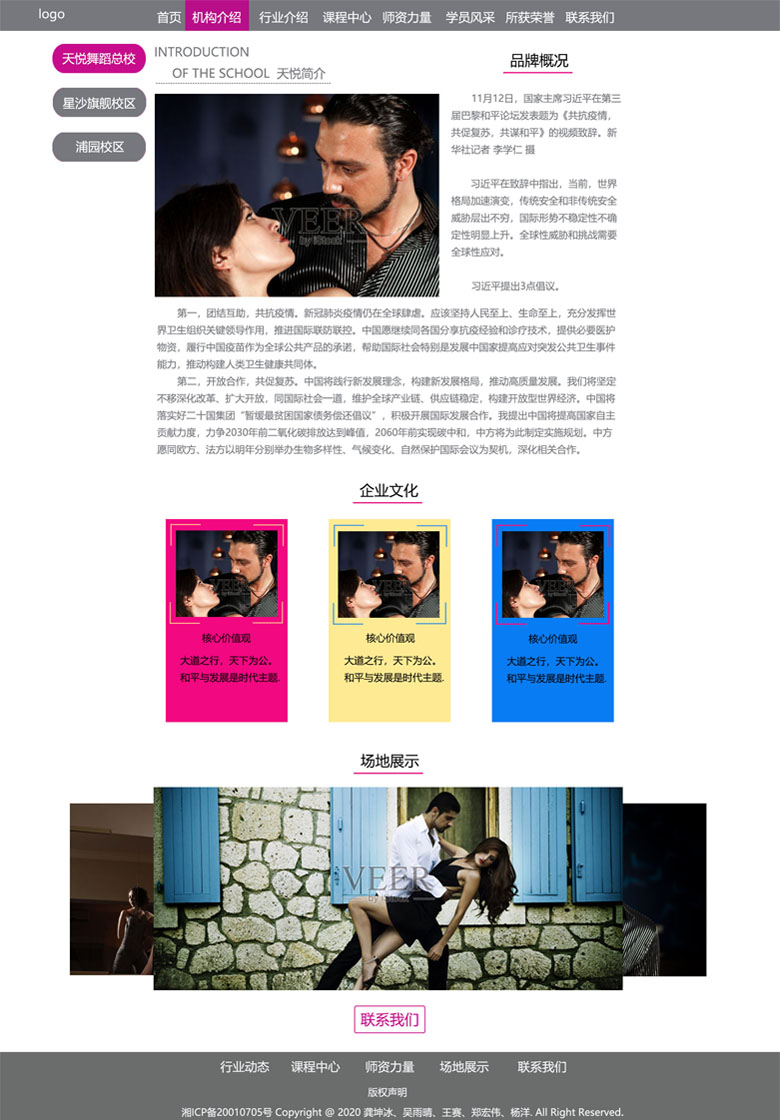 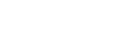 五忘忧团队
吴雨晴
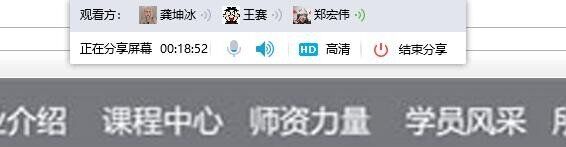 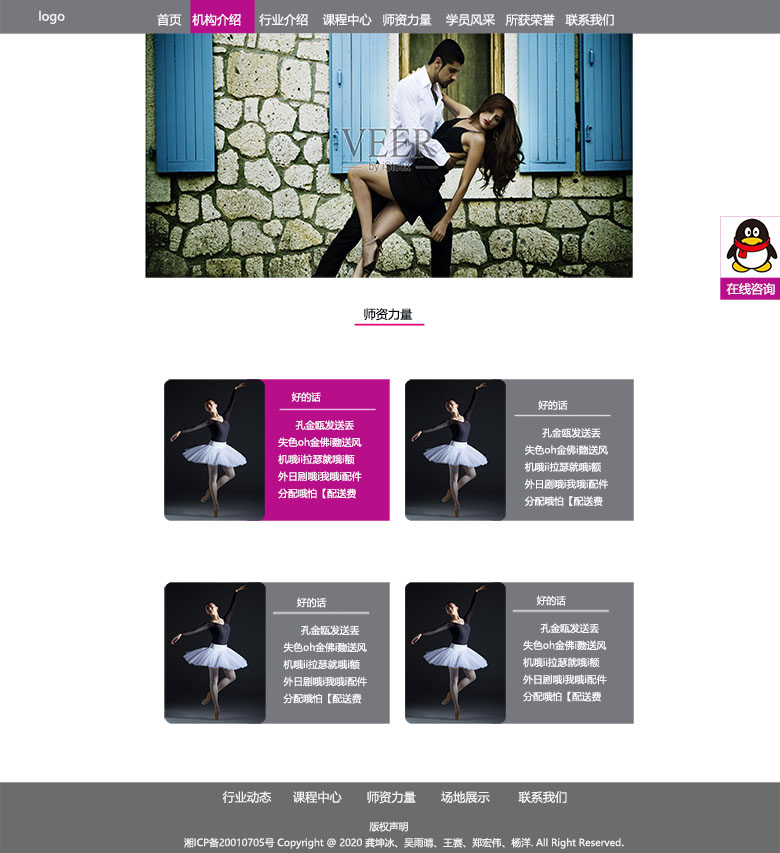 11.15号晚上开展了线上会议，进行第一部分分页的修改
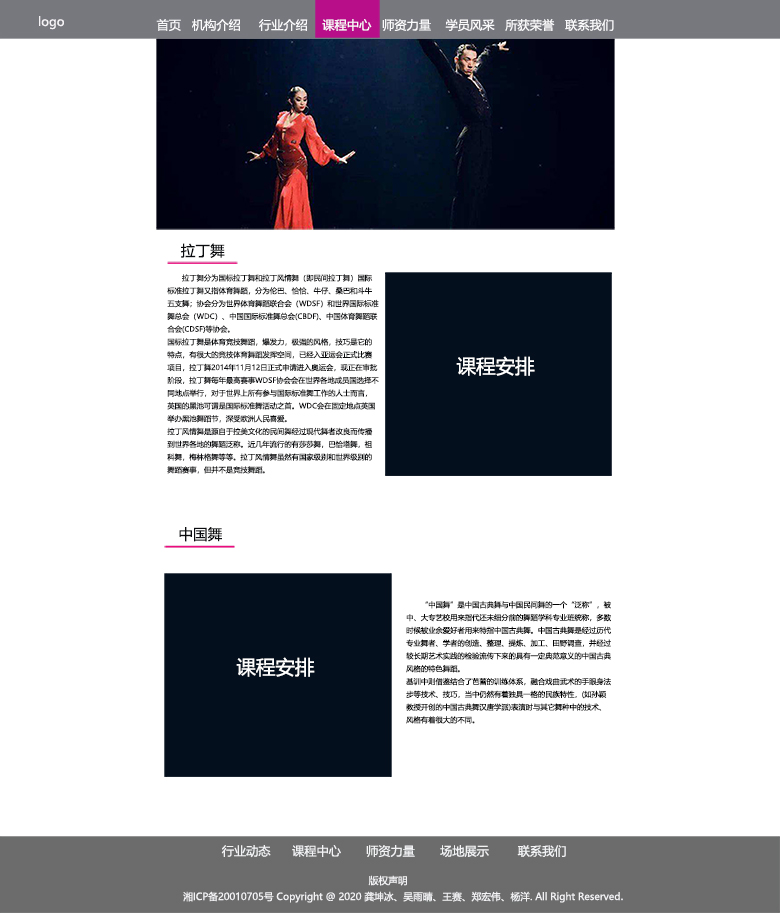 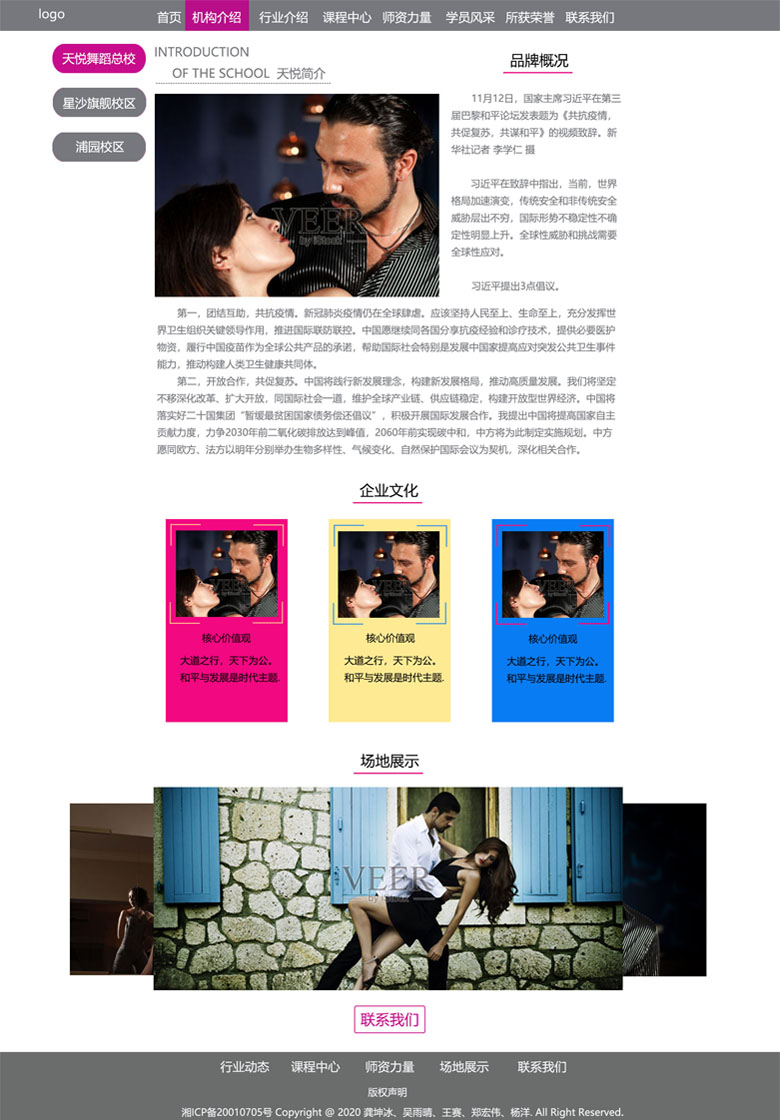 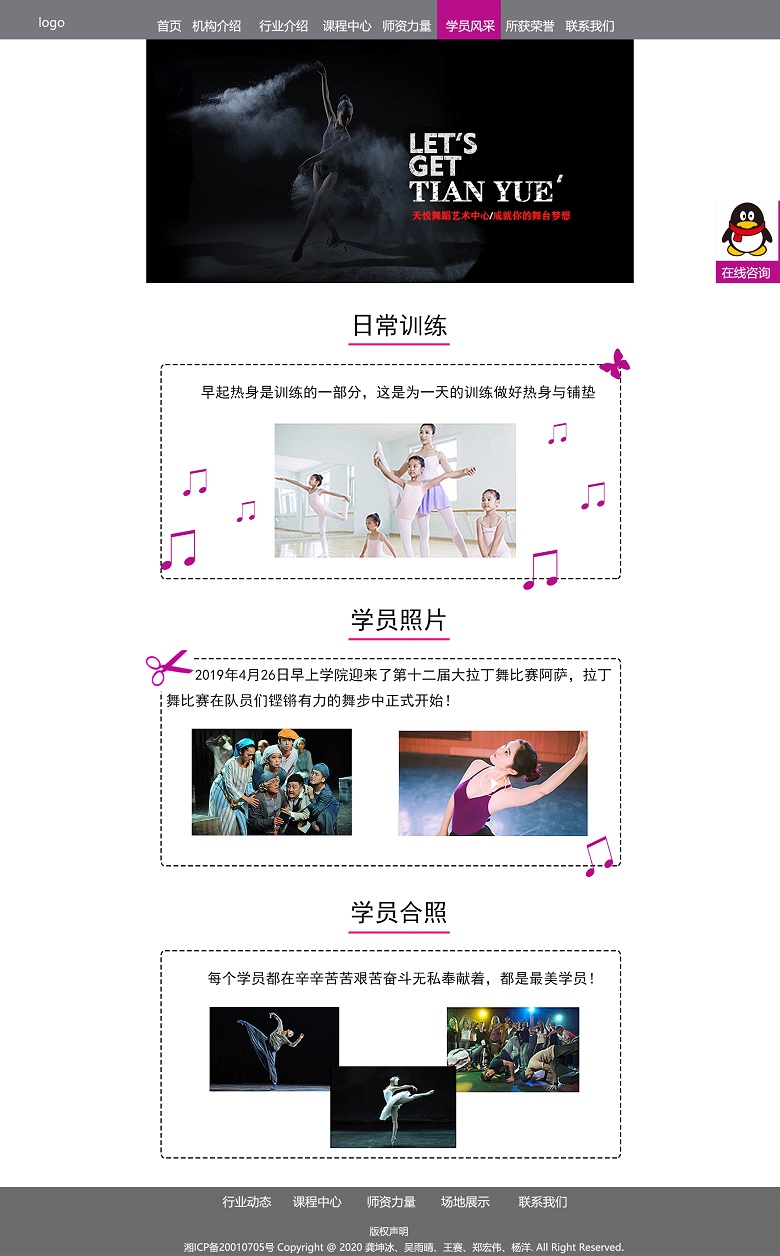 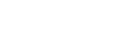 五忘忧团队
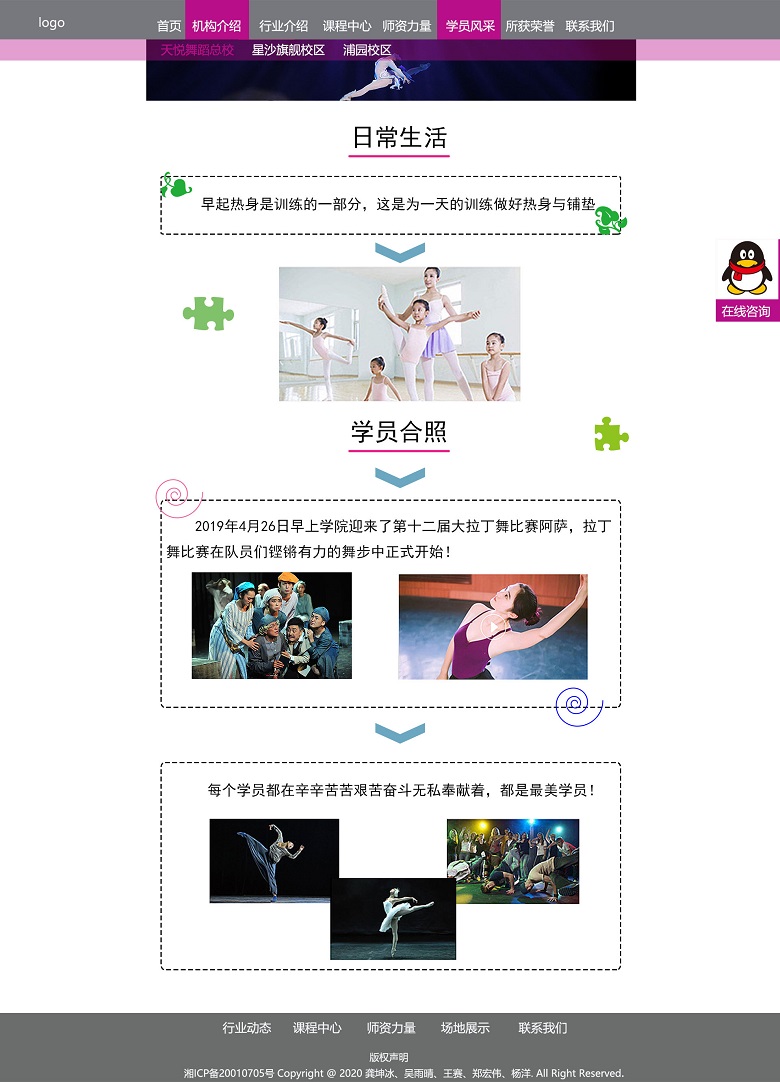 01
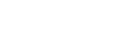 五忘忧团队
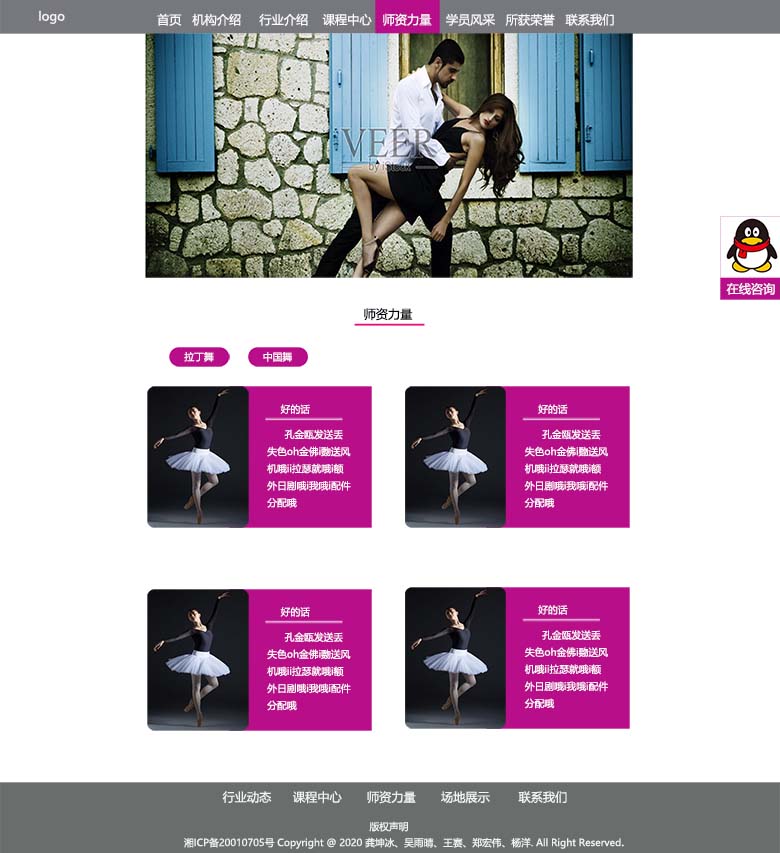 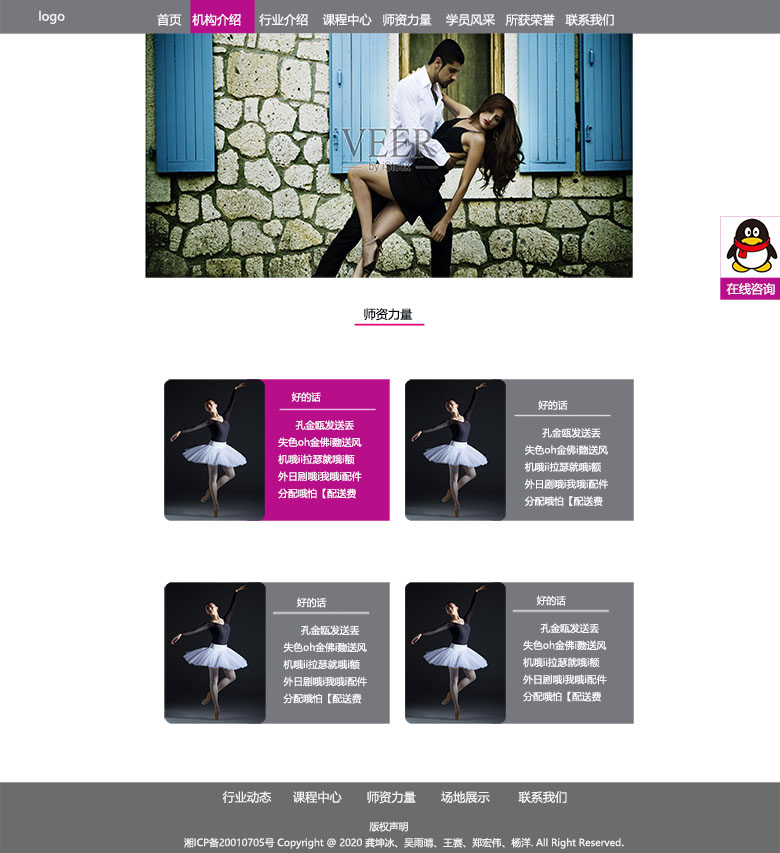 02
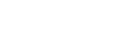 五忘忧团队
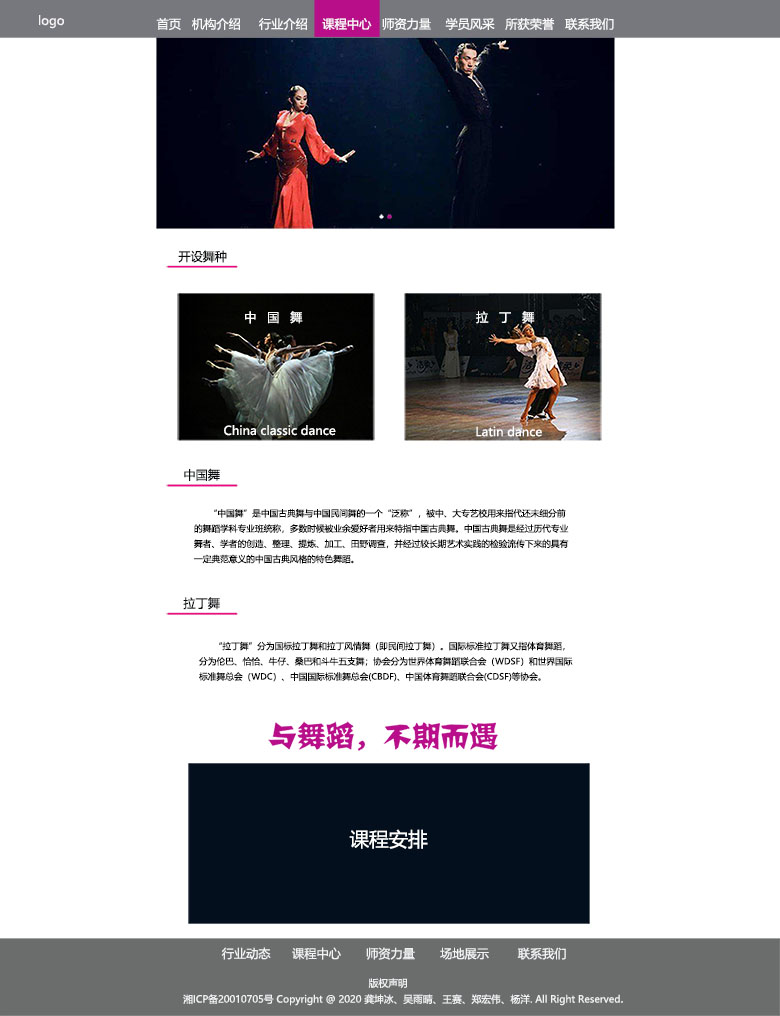 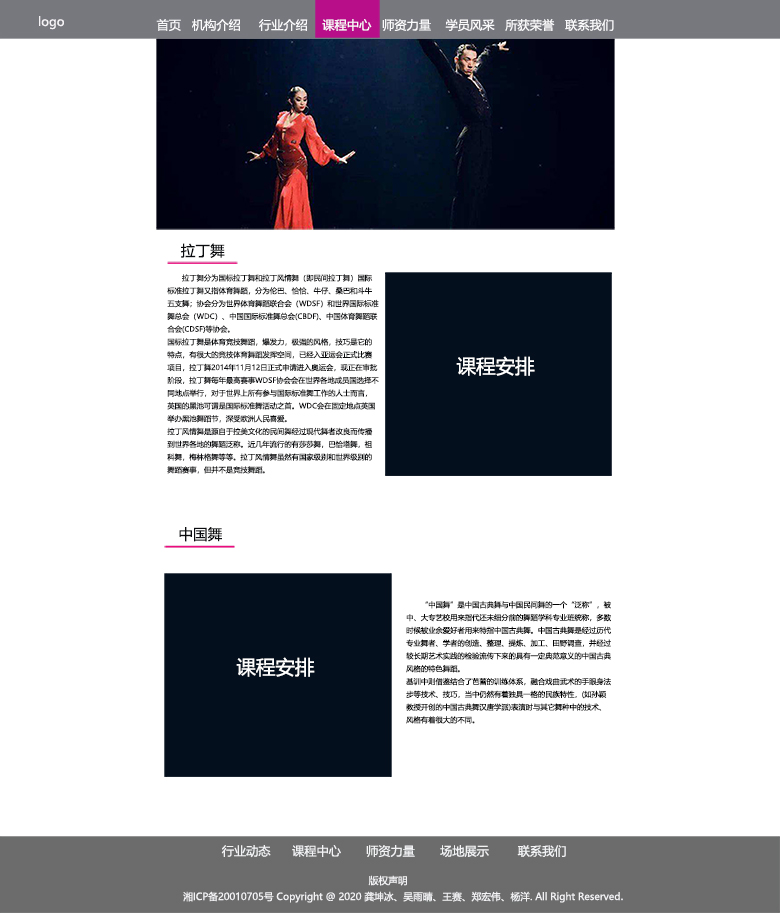 04
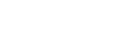 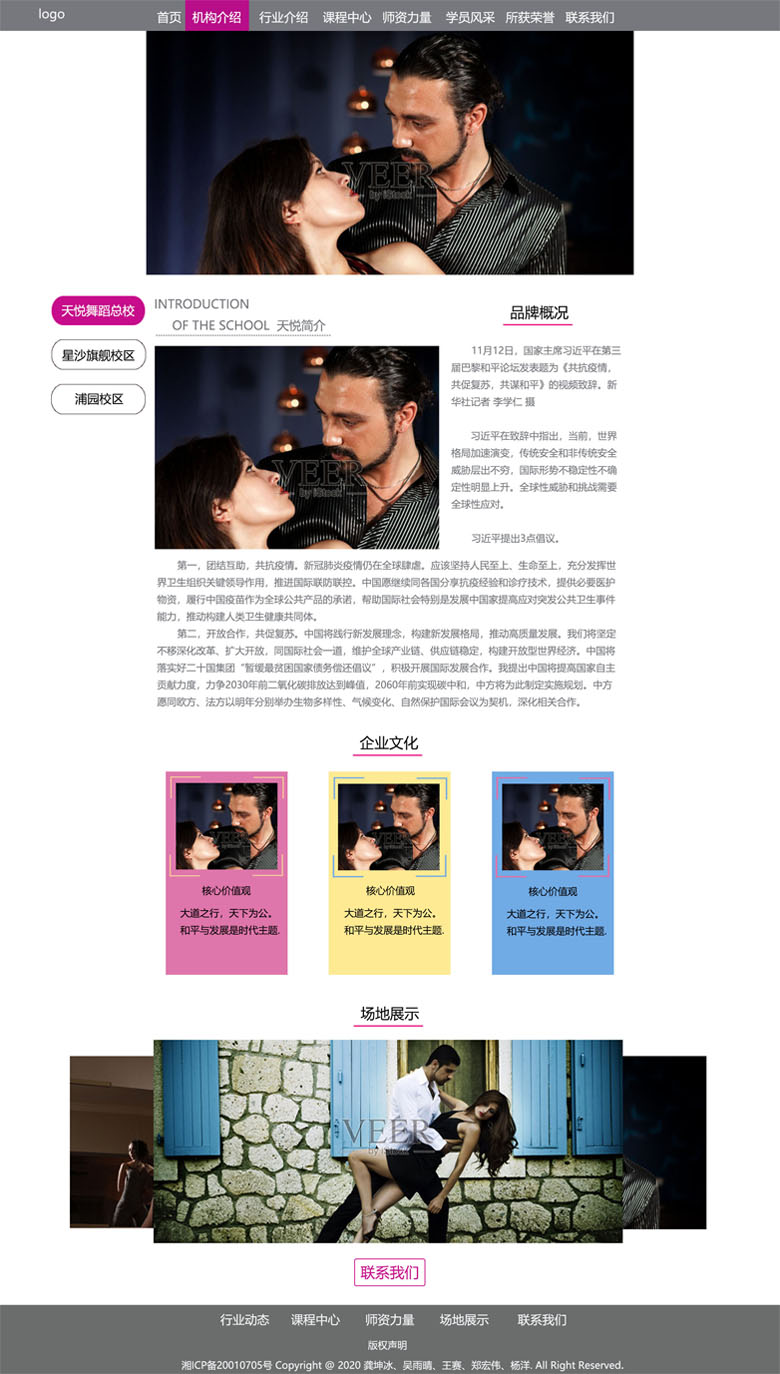 五忘忧团队
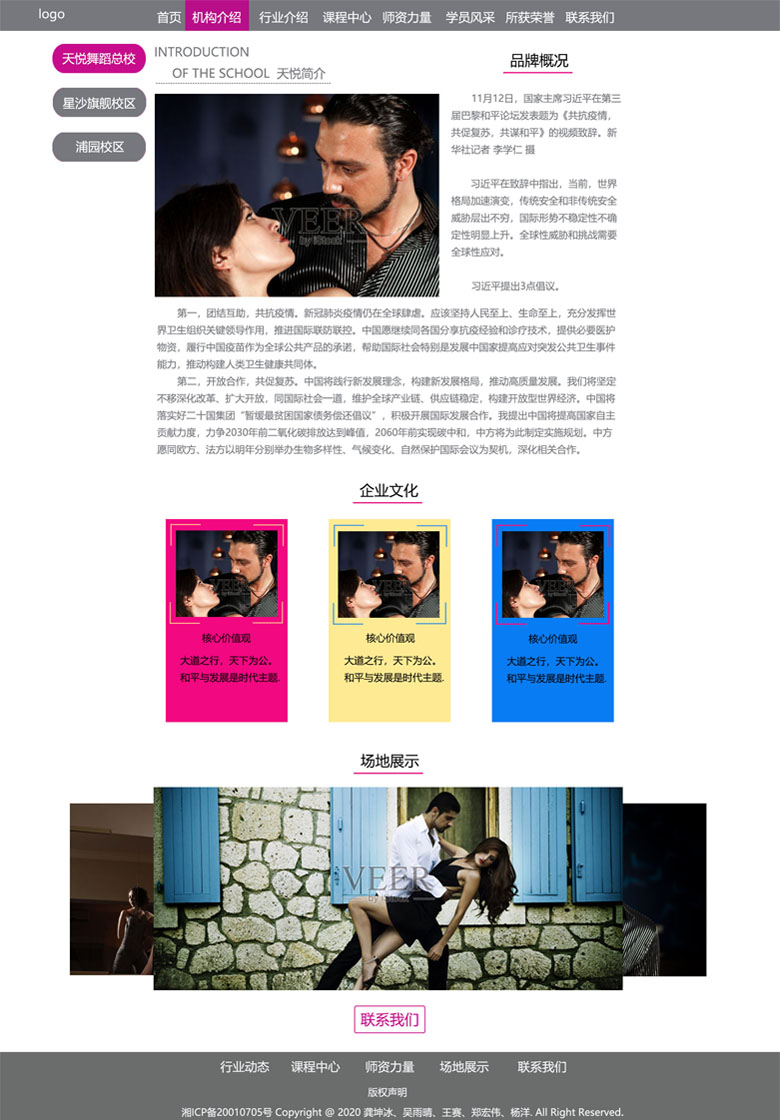 03
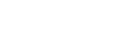 五忘忧团队
郑宏伟
机构介绍总校
王赛
课程中心
吴雨晴
学员风采
龚坤冰
师资力量
敲代码
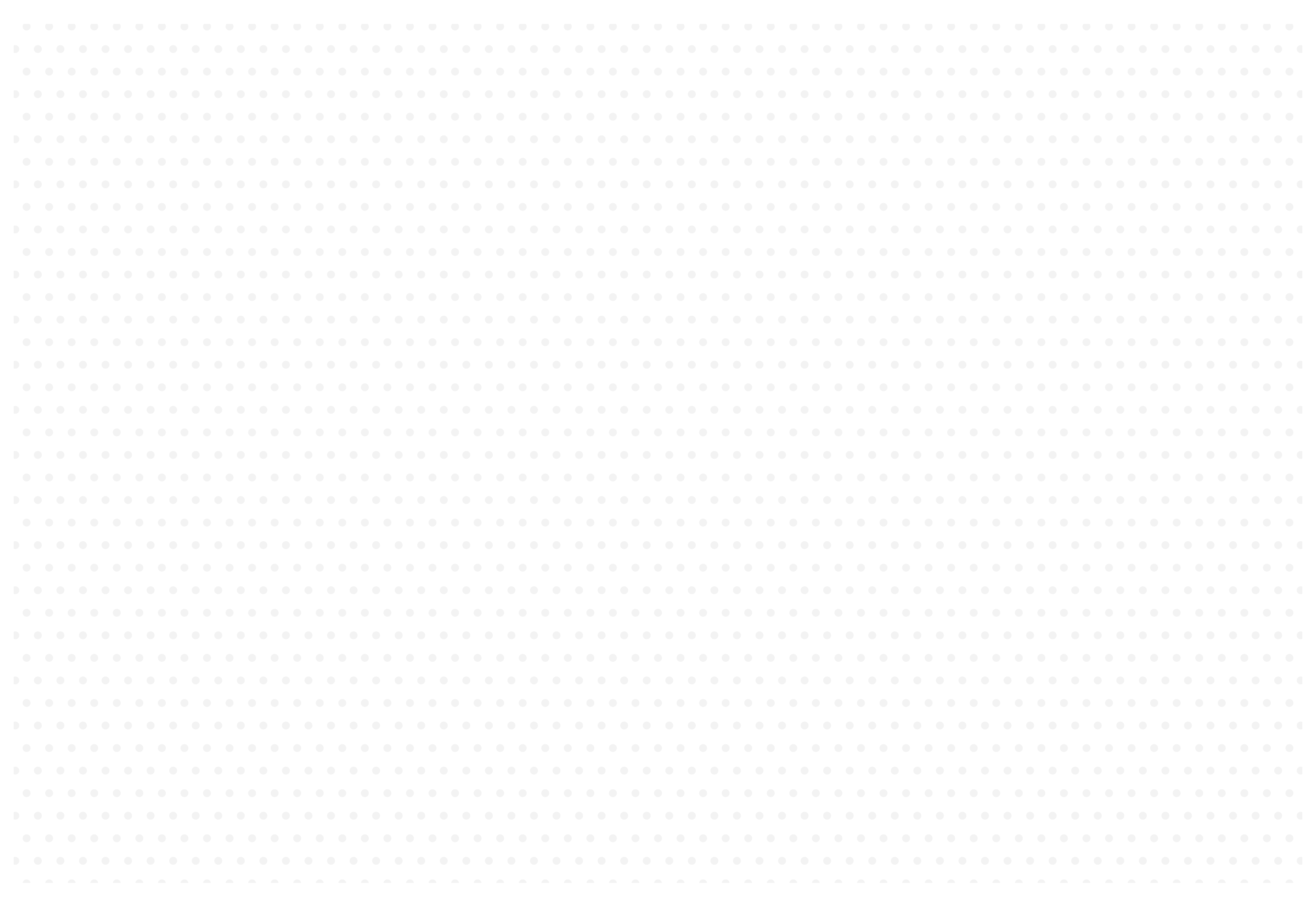 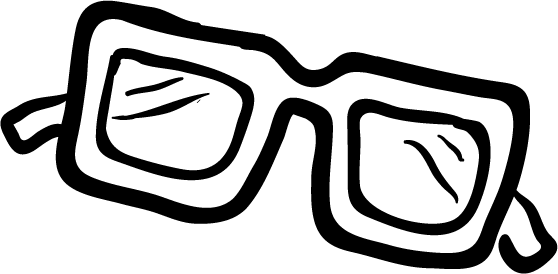 part02
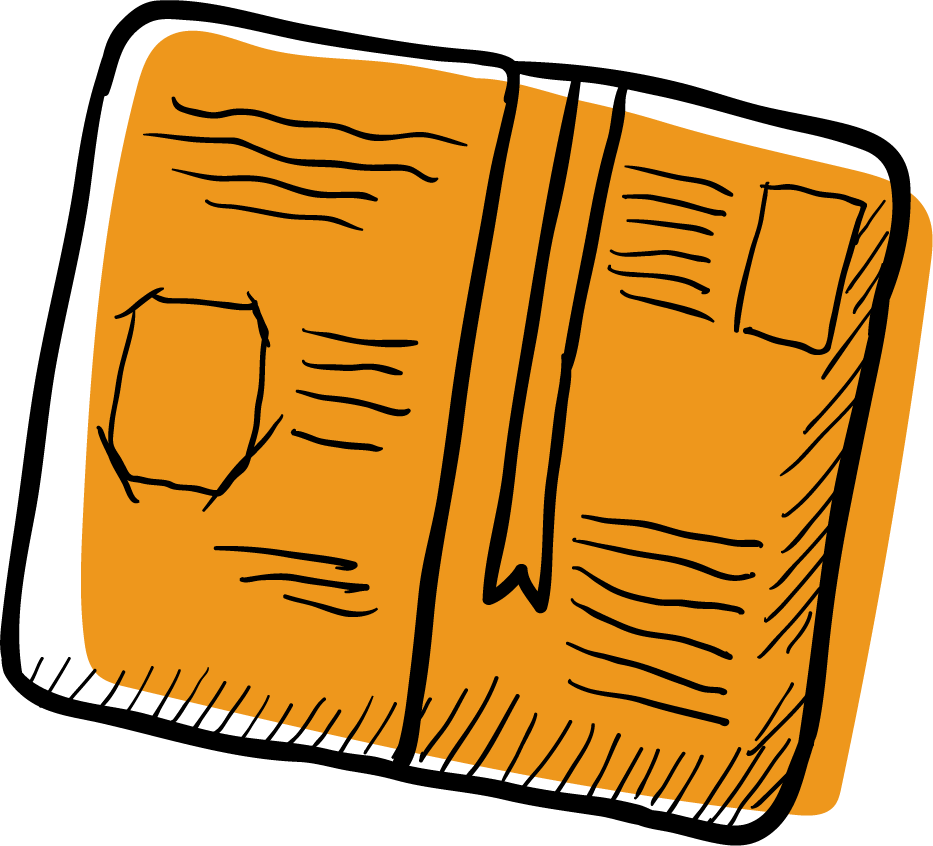 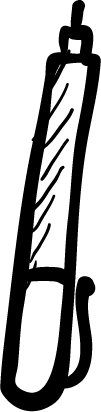 第二部分分页
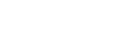 五忘忧团队
王赛
王赛
吴雨晴
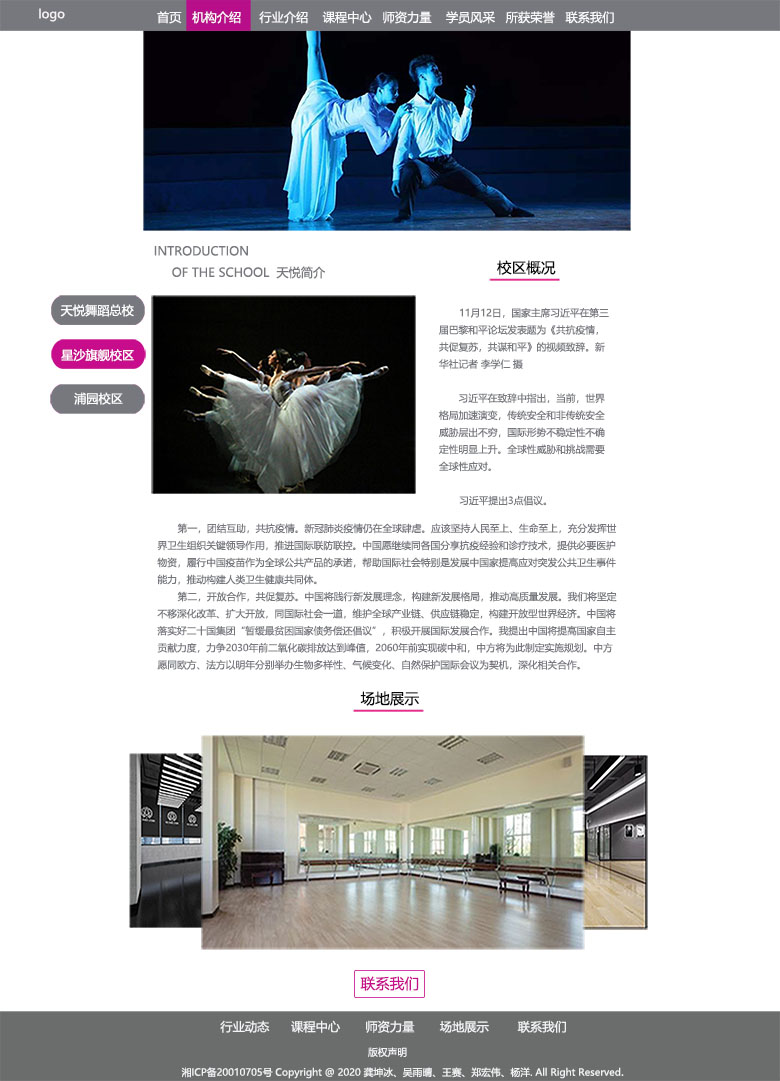 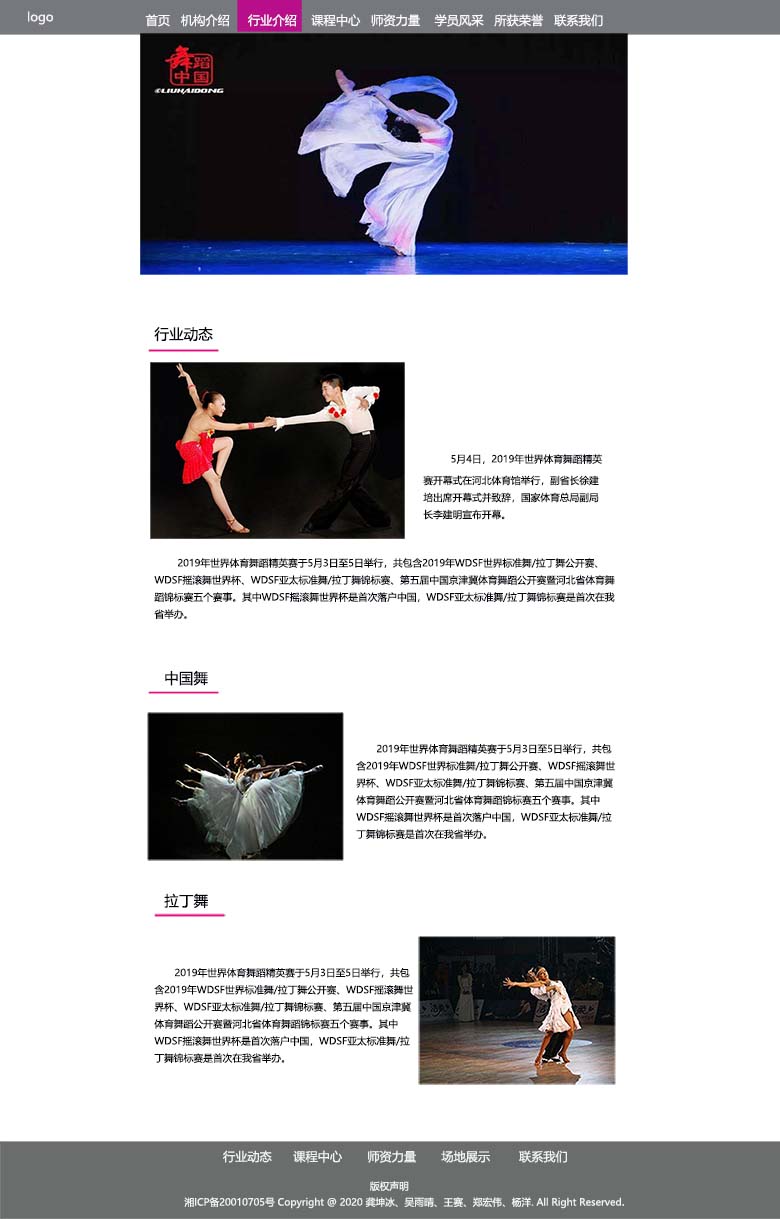 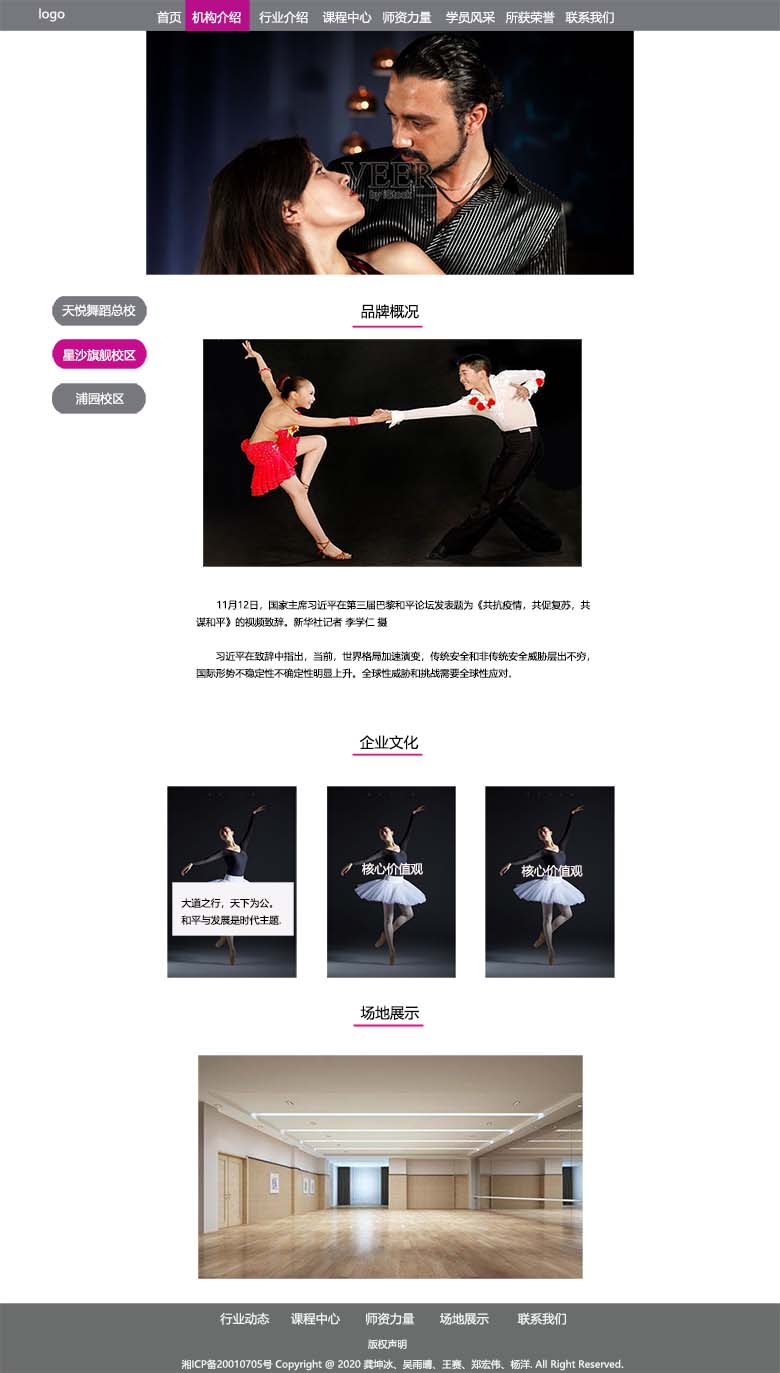 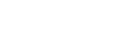 五忘忧团队
吴雨晴
郑宏伟
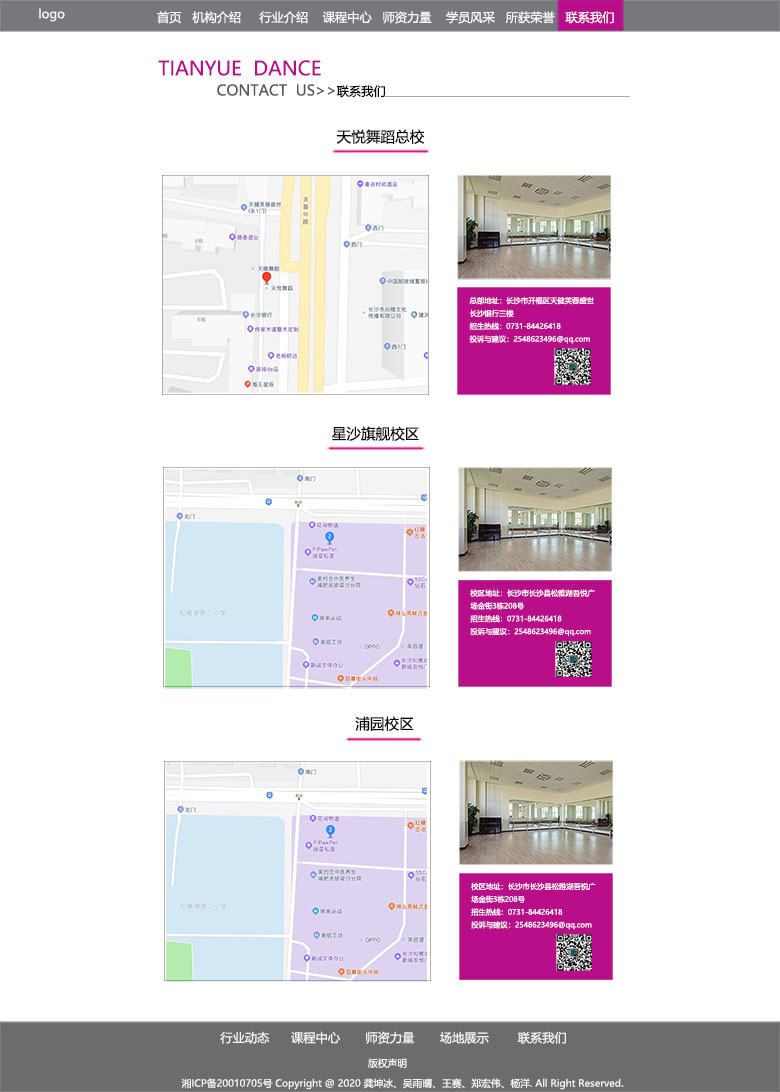 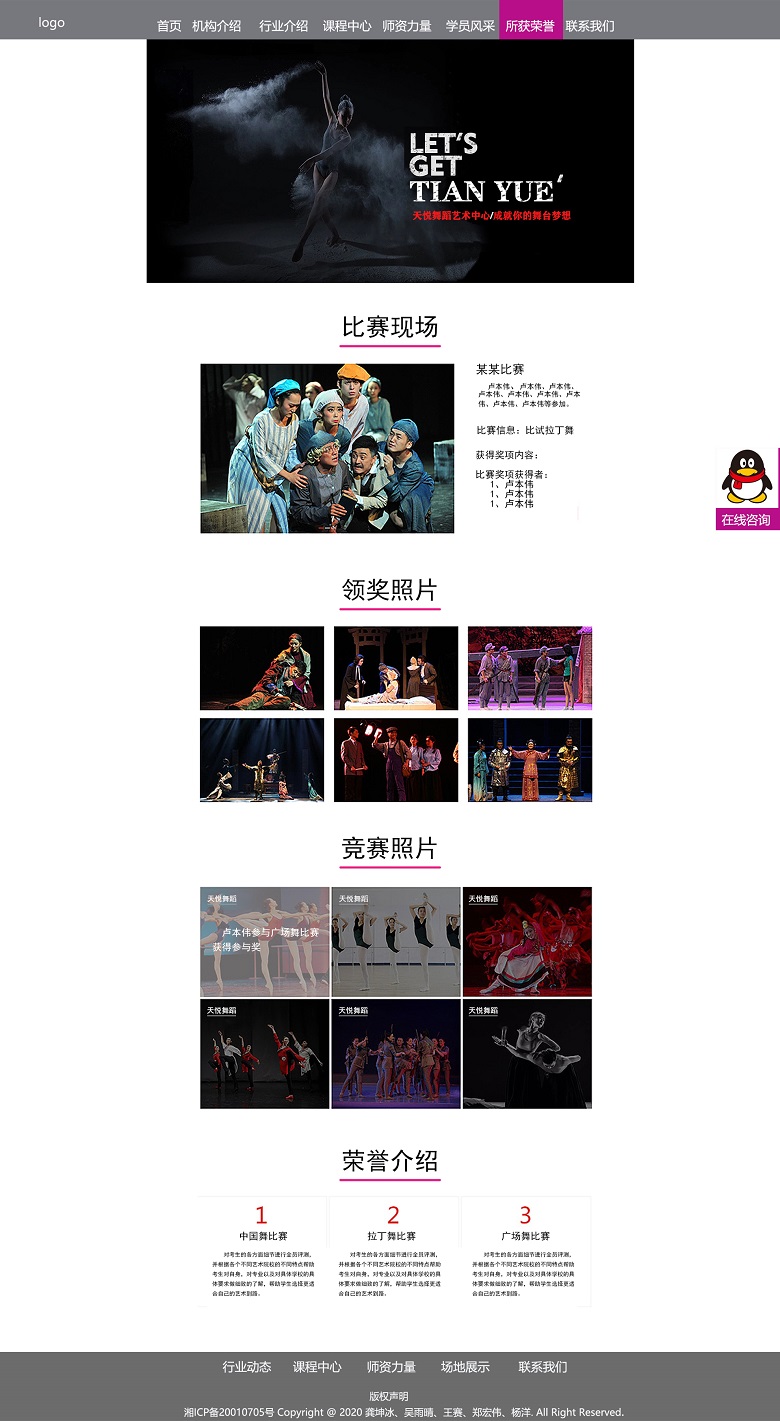 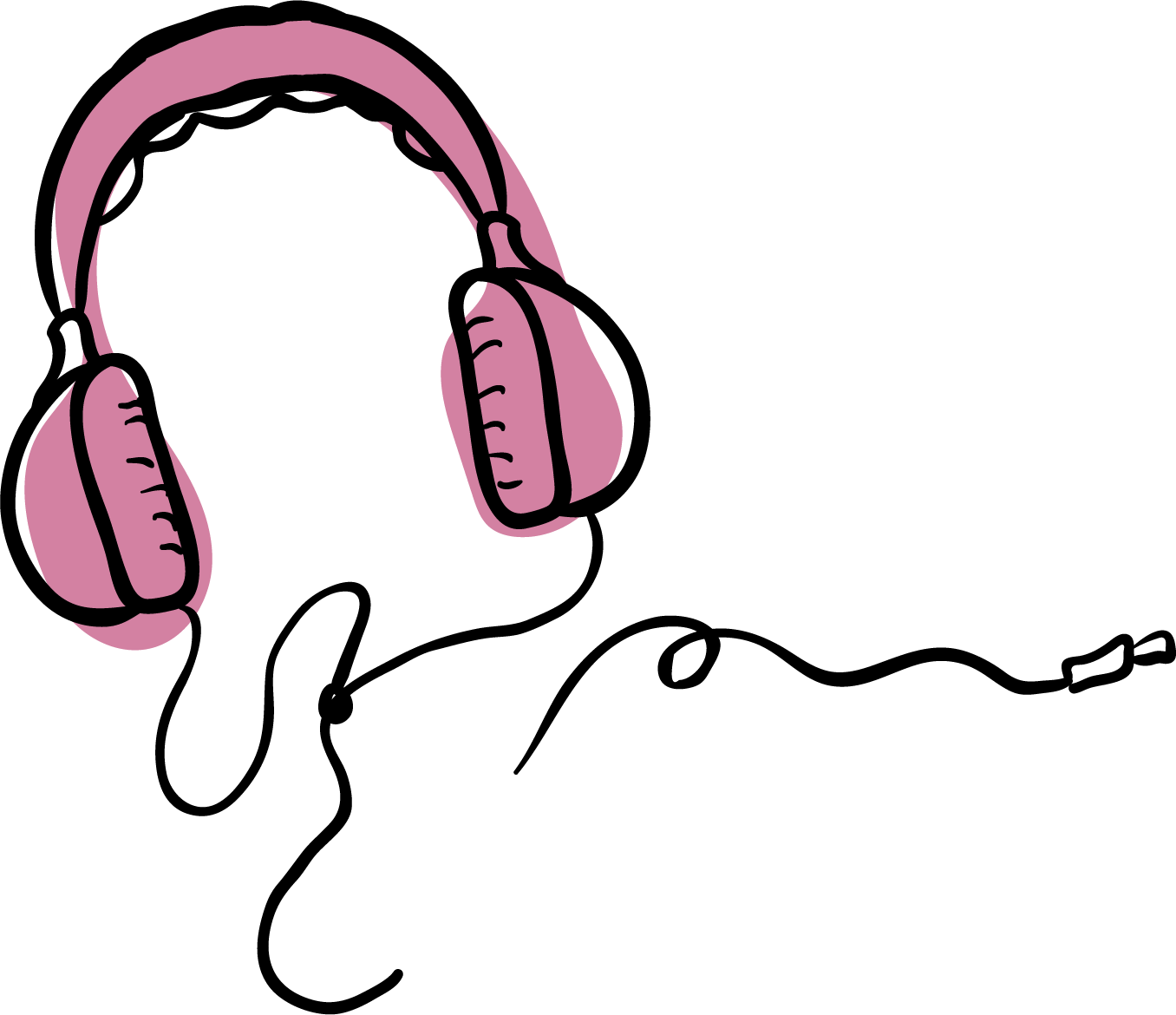 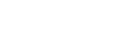 五忘忧团队
11.17日在求实楼开展了第二部分分页的修改会议
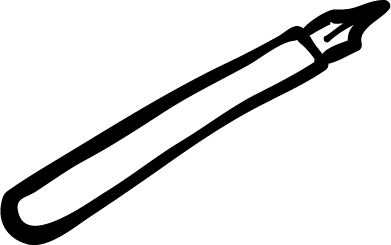 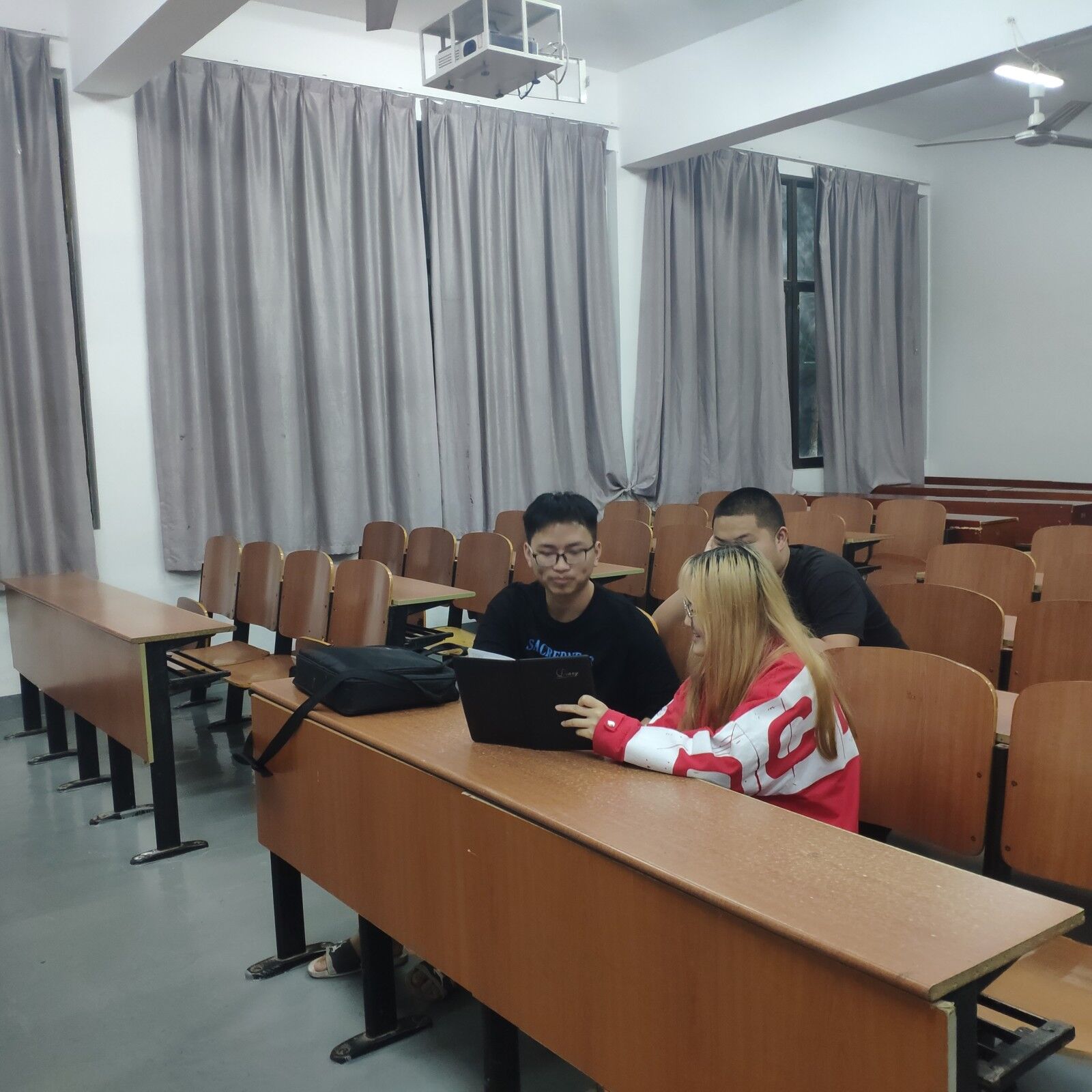 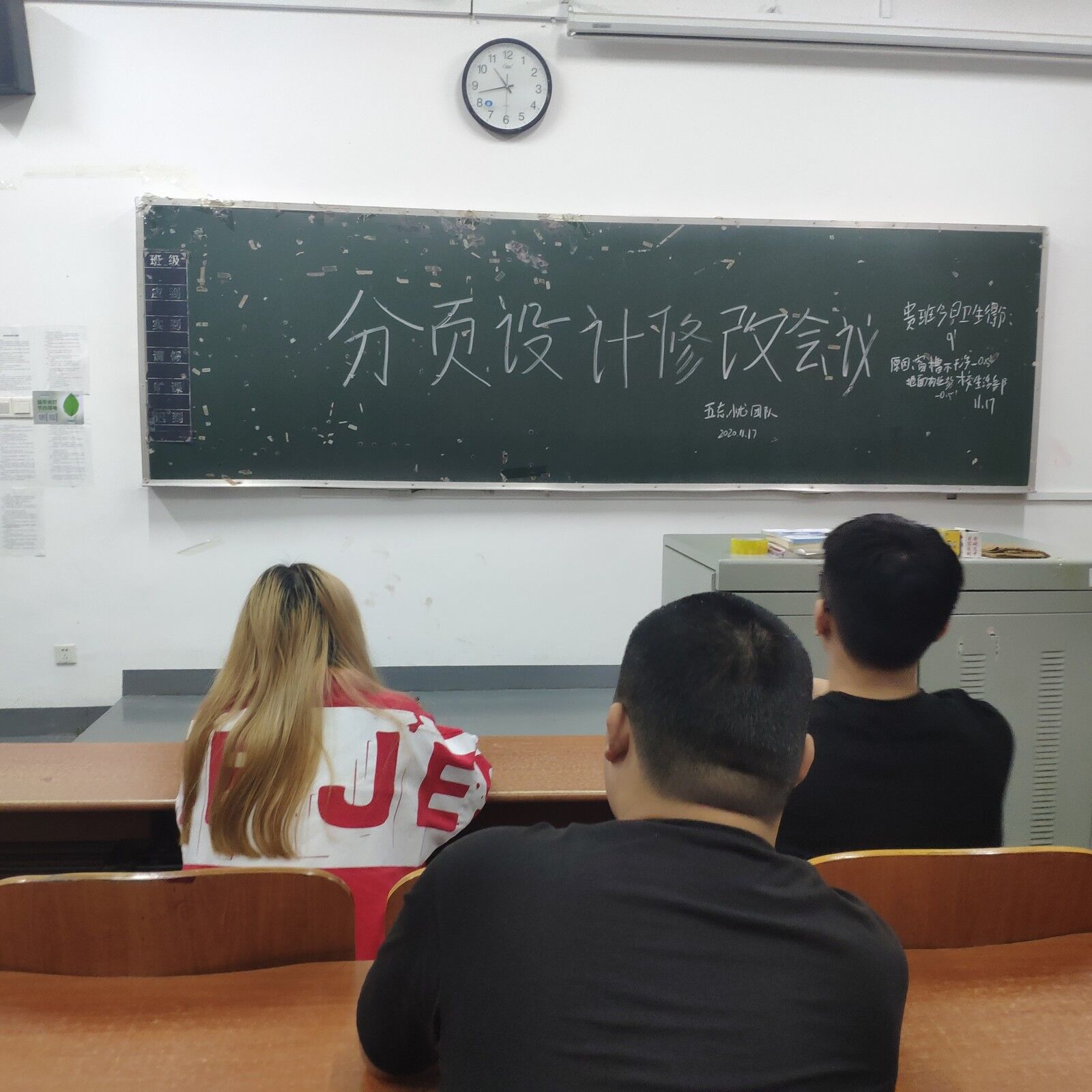 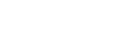 五忘忧团队
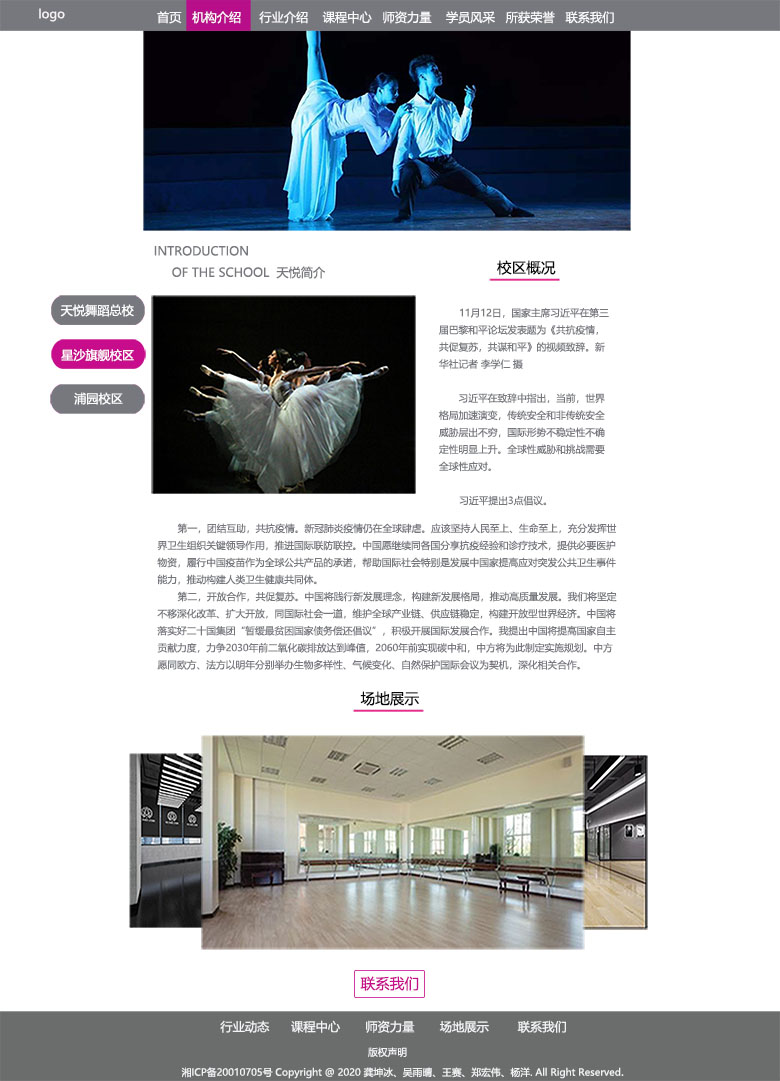 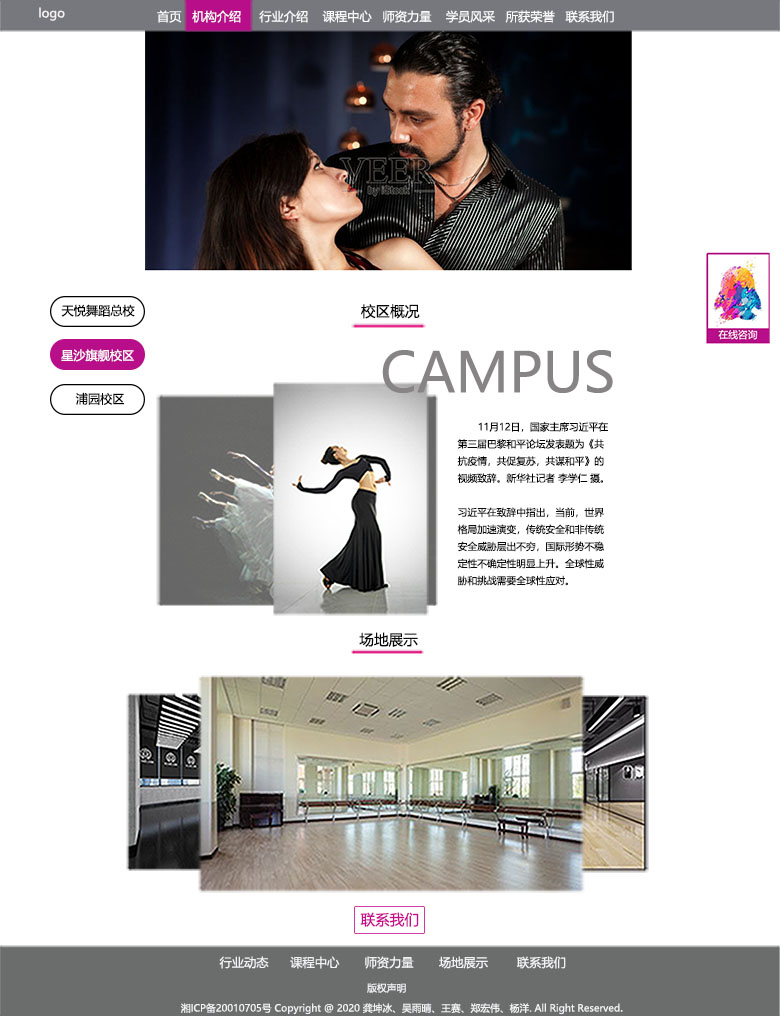 1
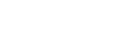 五忘忧团队
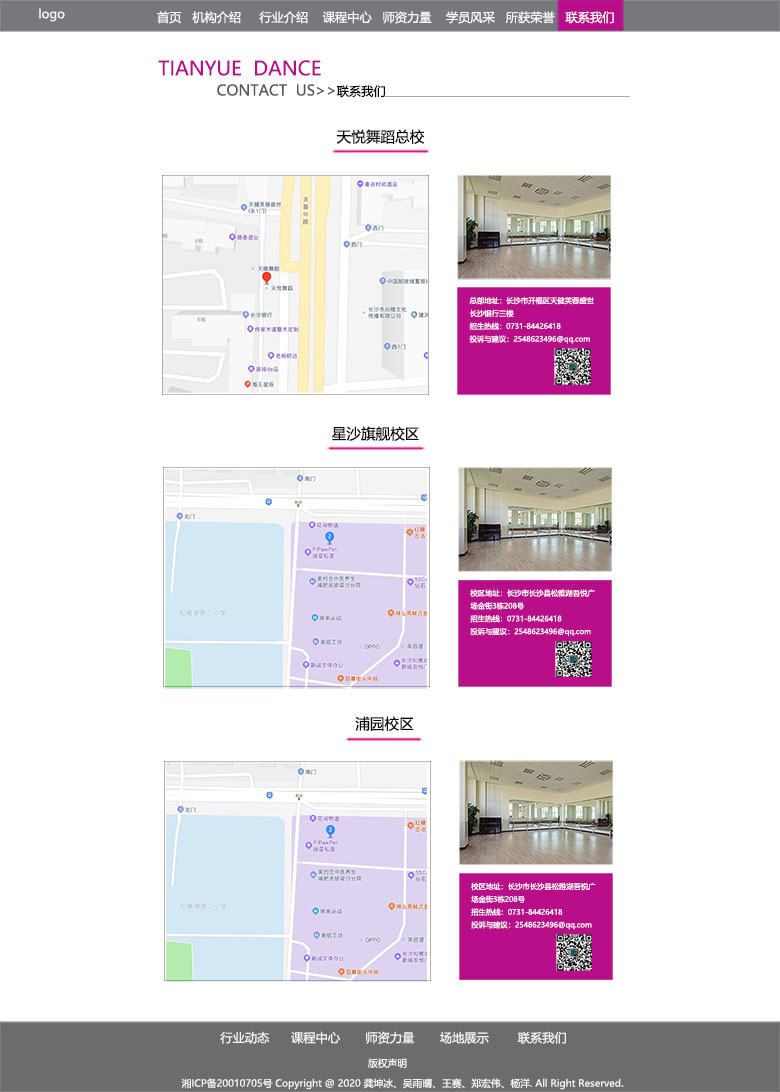 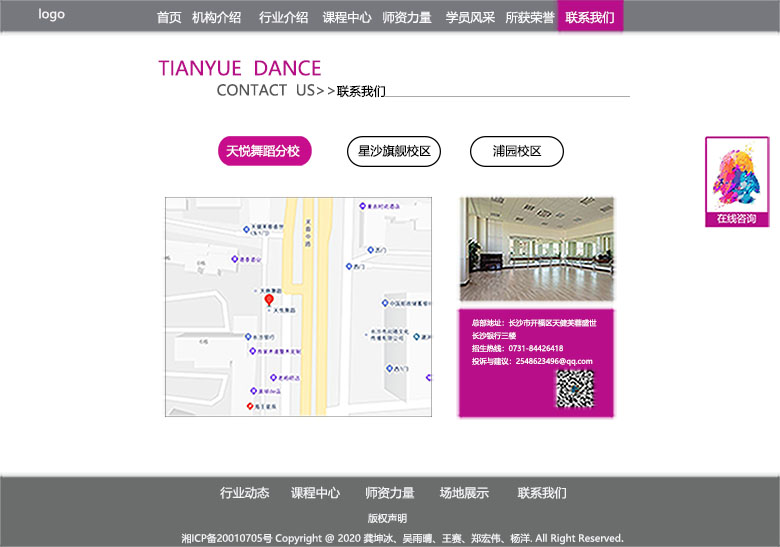 2
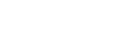 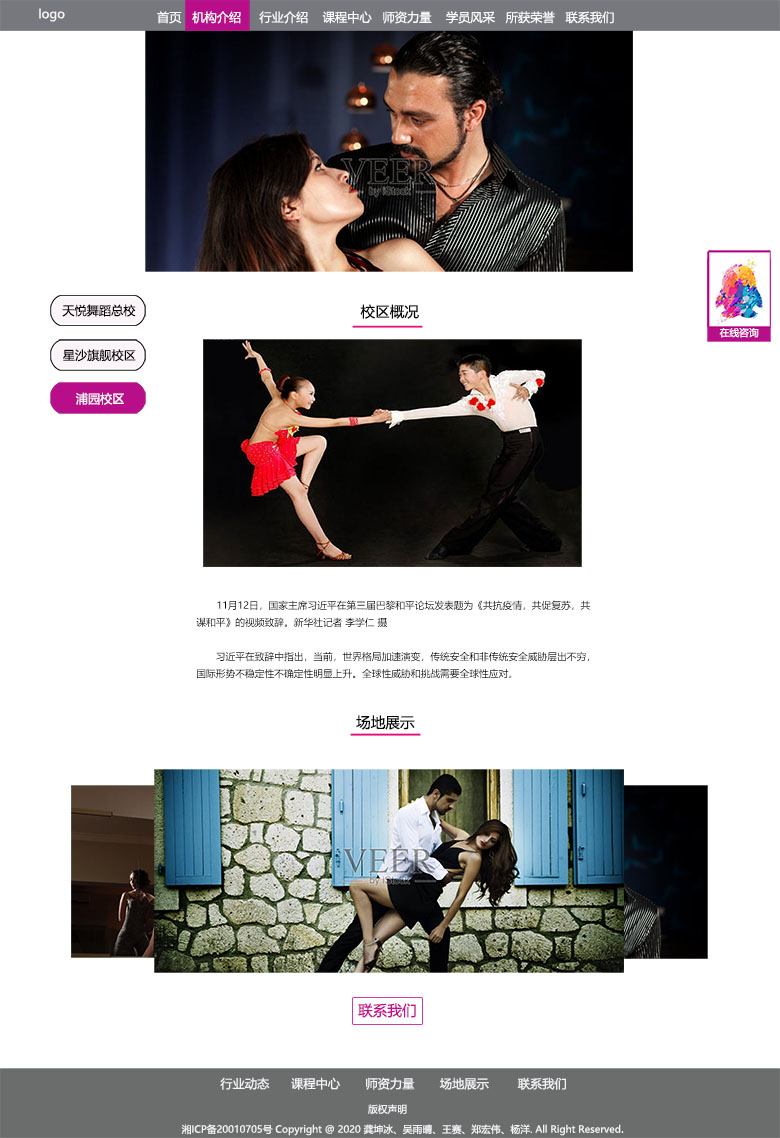 五忘忧团队
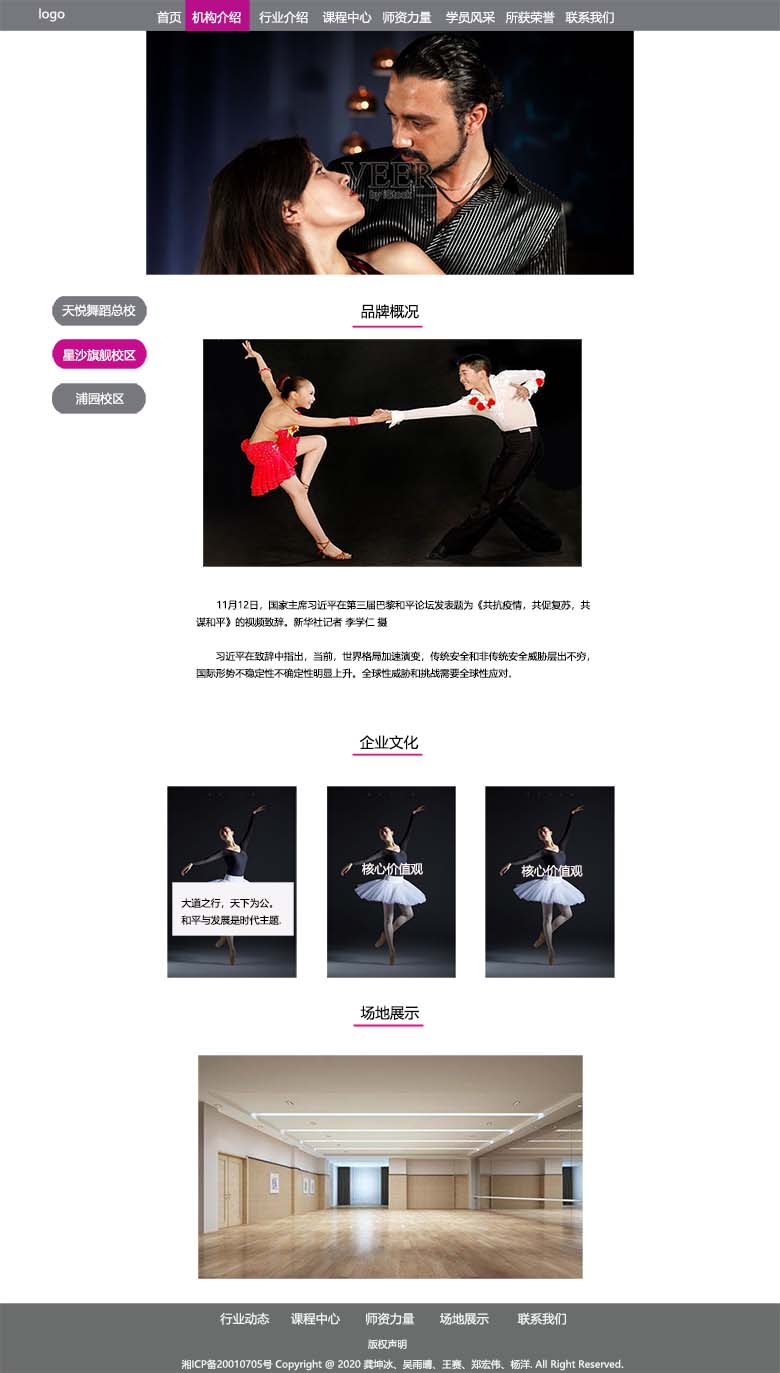 3
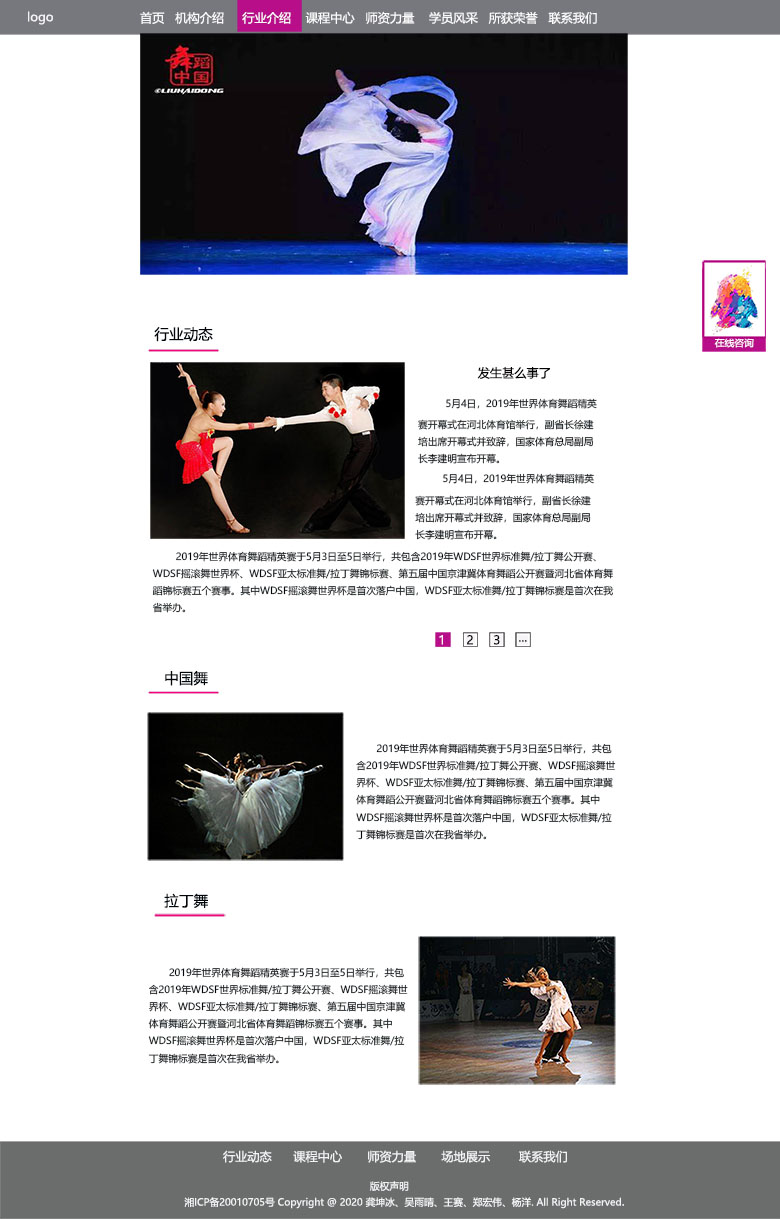 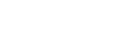 五忘忧团队
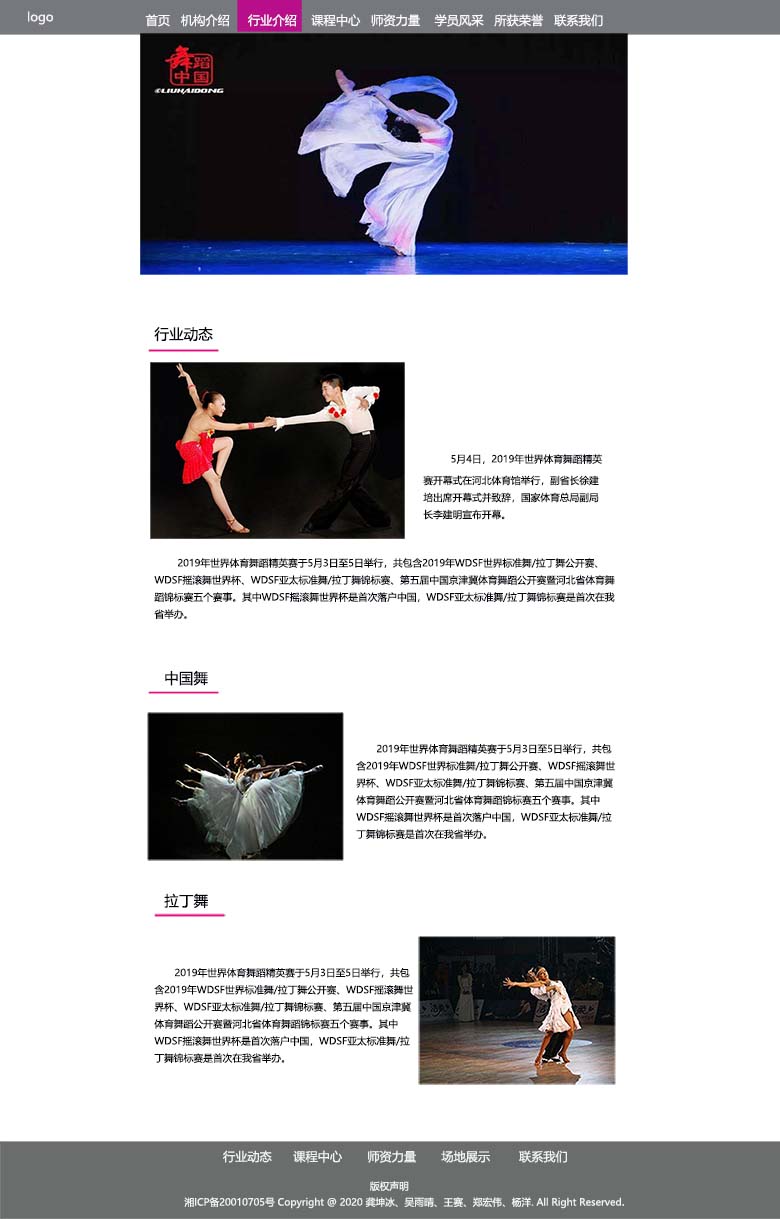 4
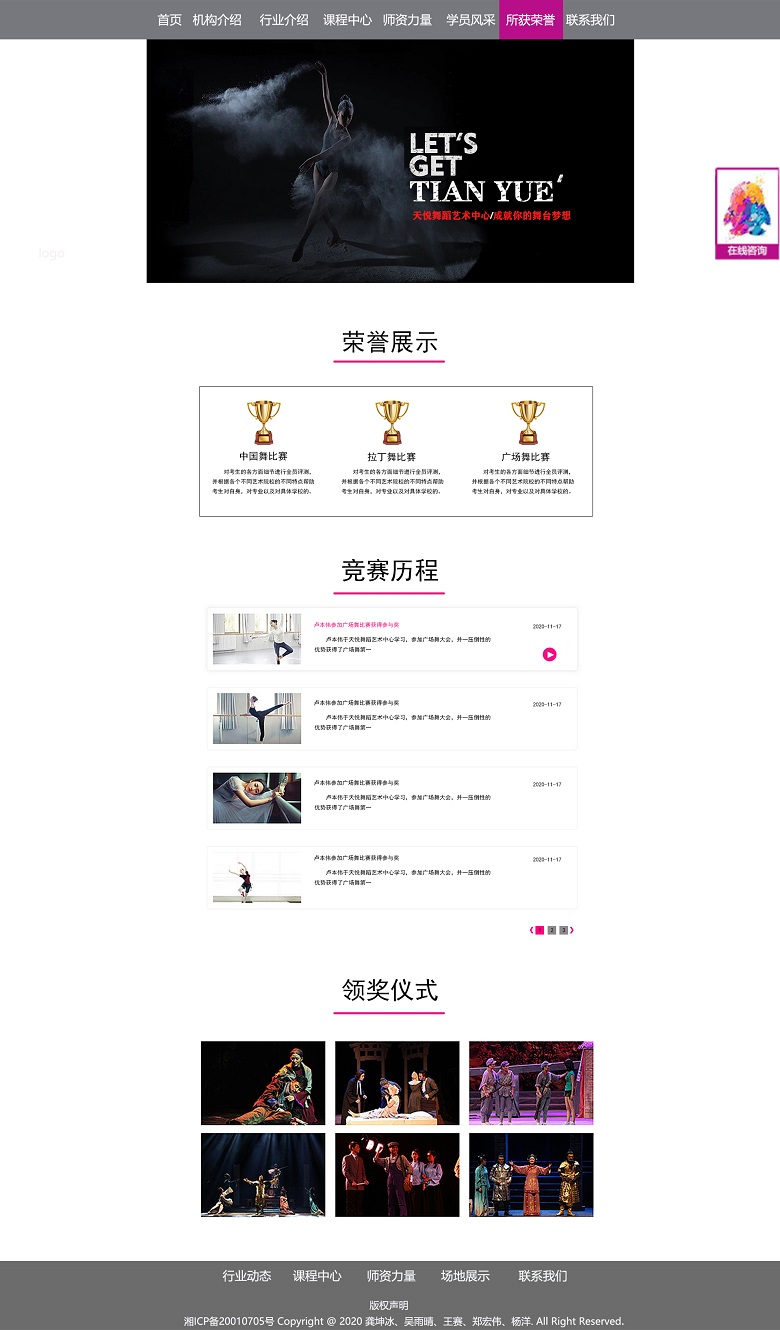 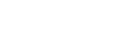 五忘忧团队
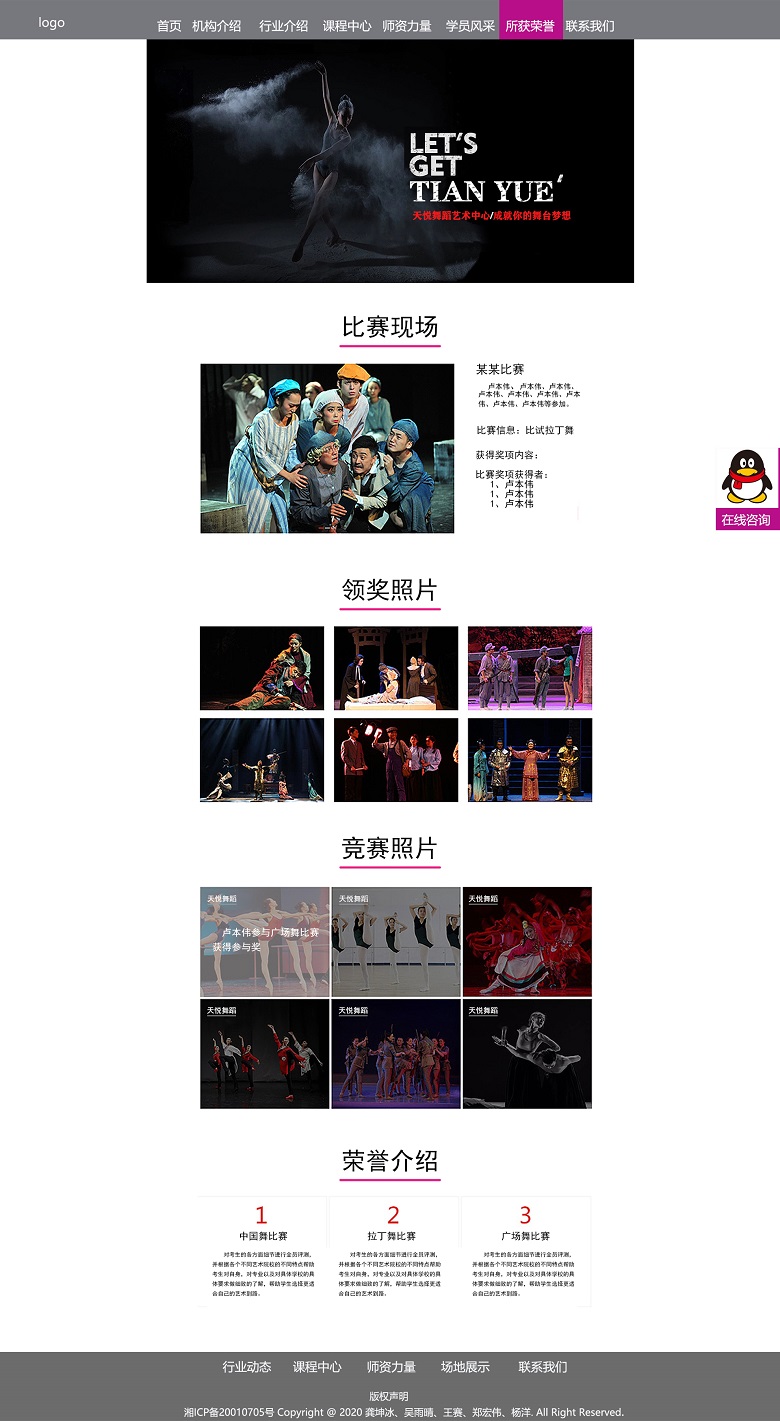 5
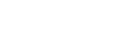 五忘忧团队
郑宏伟
机构介绍星沙
王赛
机构介绍浦园
吴雨晴
所获荣誉
龚坤冰
联系我们
敲代码
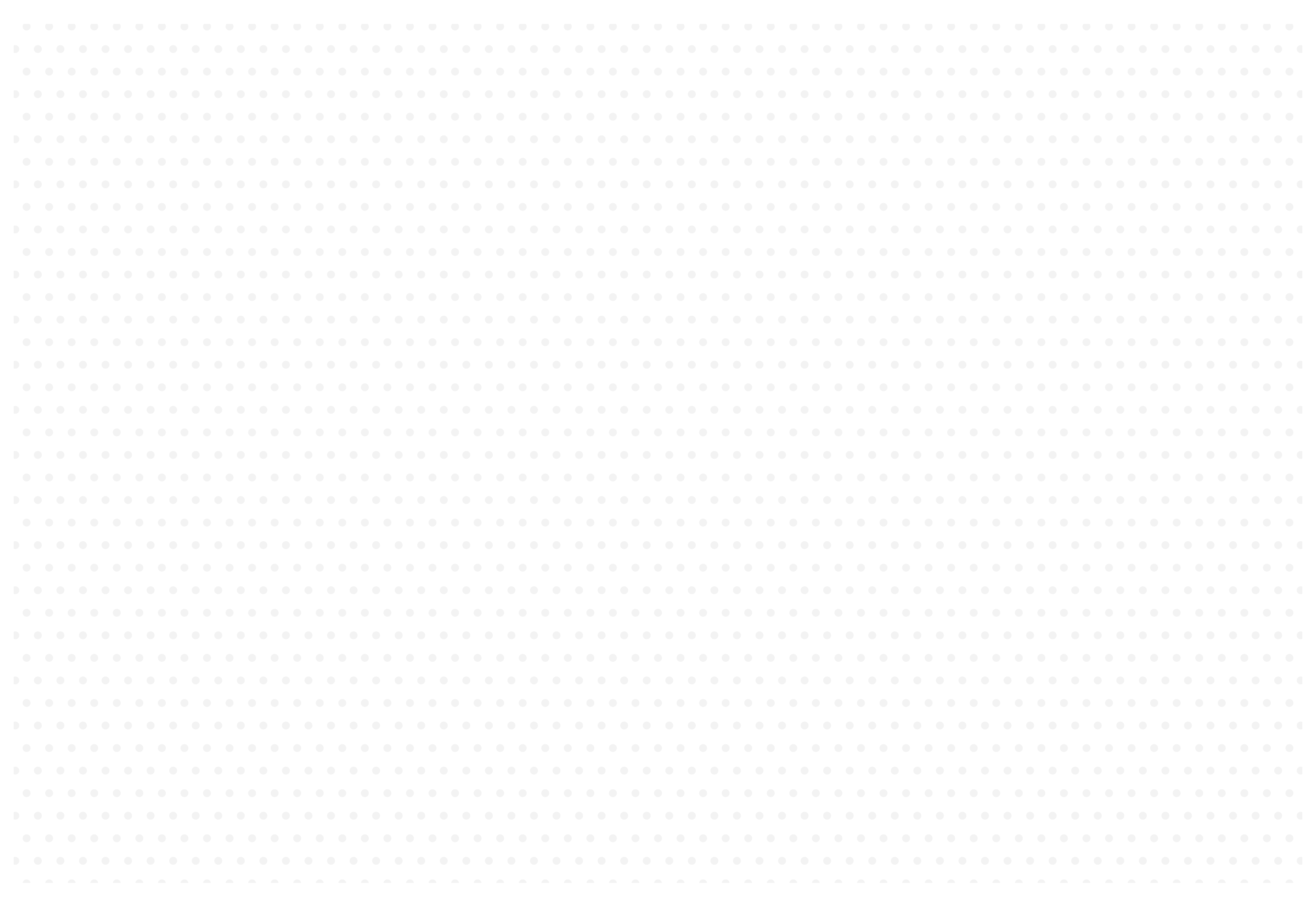 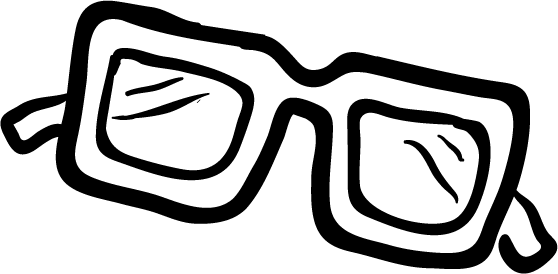 part03
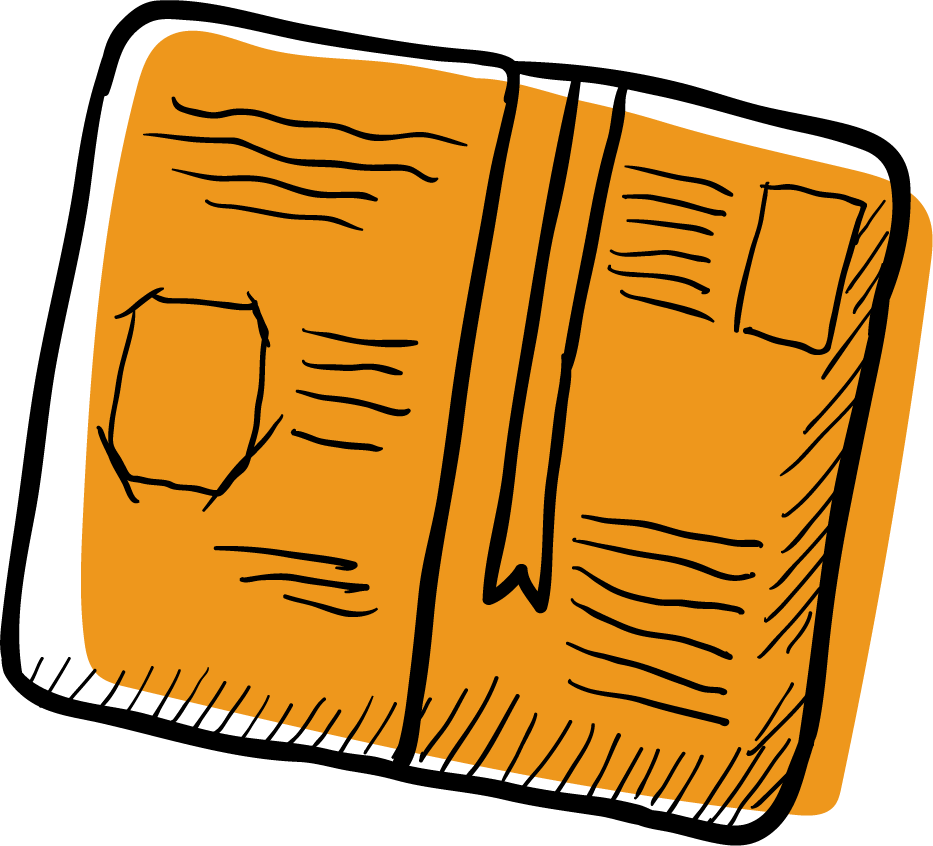 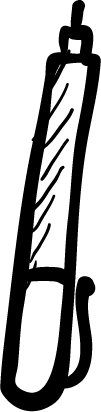 分页总结
[Speaker Notes: PPT模板：       www.1ppt.com/moban/                    行业PPT模板：www.1ppt.com/hangye/ 
节日PPT模板：www.1ppt.com/jieri/                          PPT素材：       www.1ppt.com/sucai/
PPT背景图片：www.1ppt.com/beijing/                     PPT图表：       www.1ppt.com/tubiao/      
优秀PPT下载：www.1ppt.com/xiazai/                       PPT教程：       www.1ppt.com/powerpoint/      
Word教程：    www.1ppt.com/word/                        Excel教程：     www.1ppt.com/excel/  
个人简历：      www.1ppt.com/jianli/                         PPT课件：       www.1ppt.com/kejian/ 
手抄报：          www.1ppt.com/shouchaobao/          试题下载：      www.1ppt.com/shiti/  
教案下载：      www.1ppt.com/jiaoan/                       字体下载：      www.1ppt.com/ziti/]
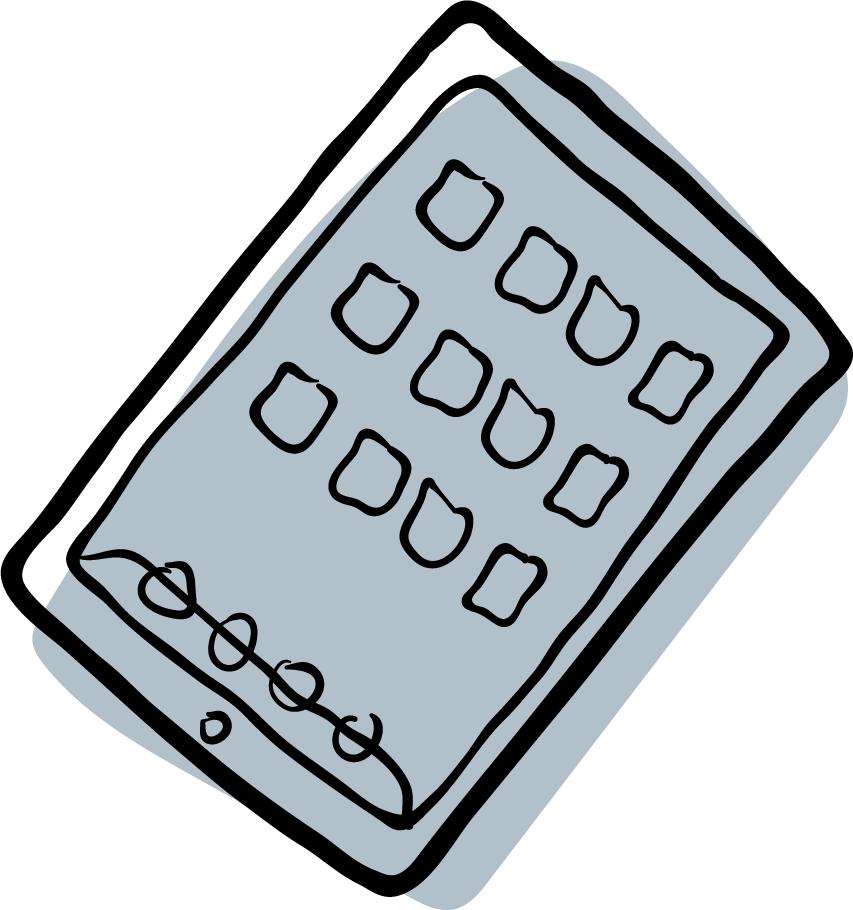 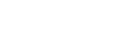 五忘忧团队
设计分页以及写分页代码的过程还是比较顺利的，唯一不方便的就是甲方迟迟不给素材，导致我们的素材都是在网上找的...
网站都要完成了，素材还没拿到手...
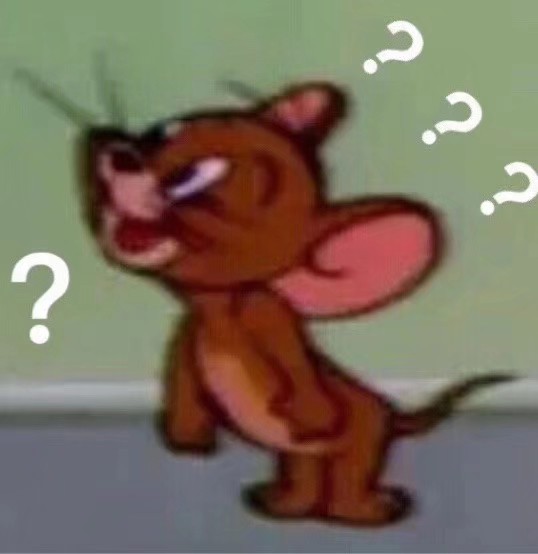 补:刚刚甲方突然发素材过来了...
			11月19日 21:00
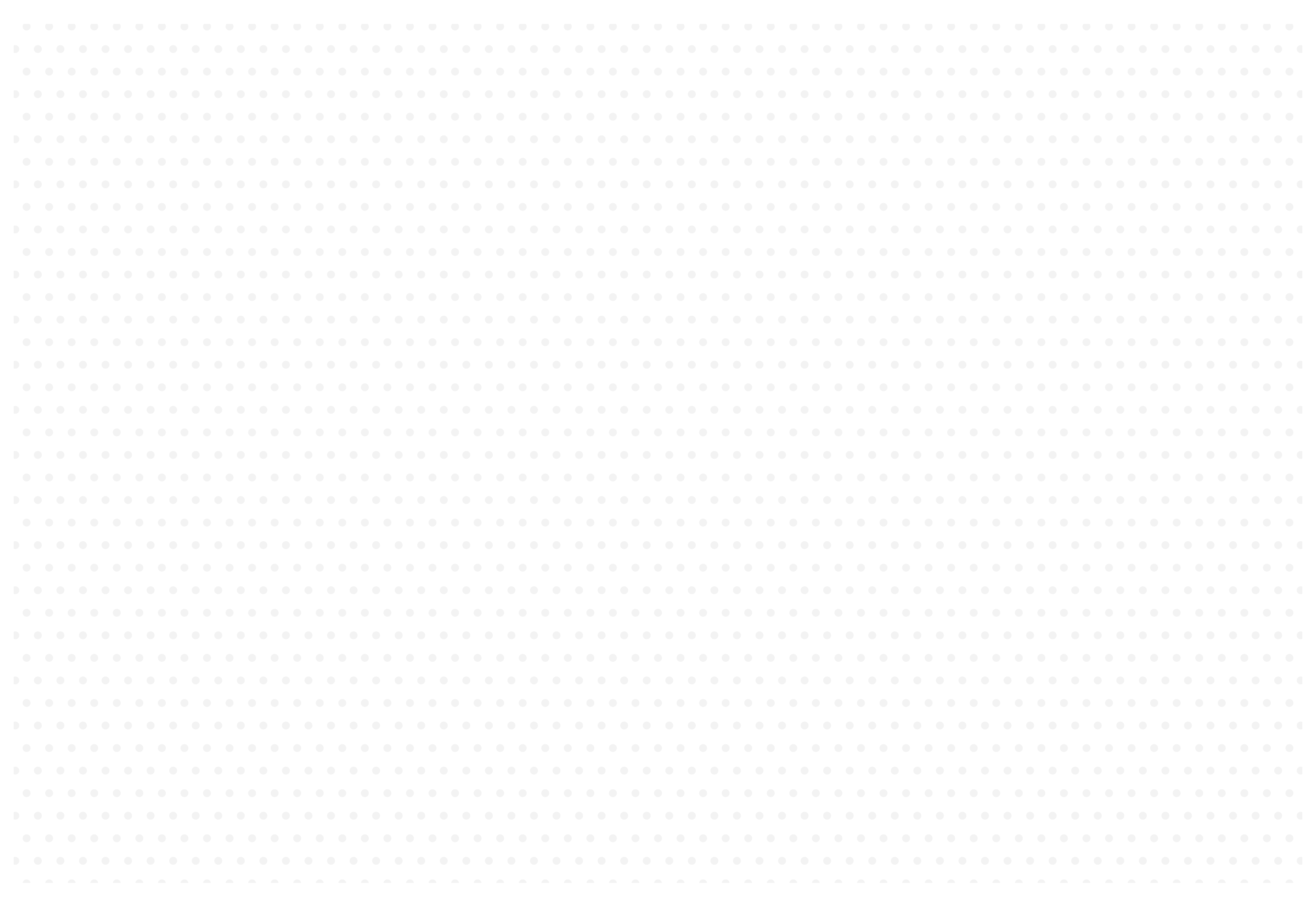 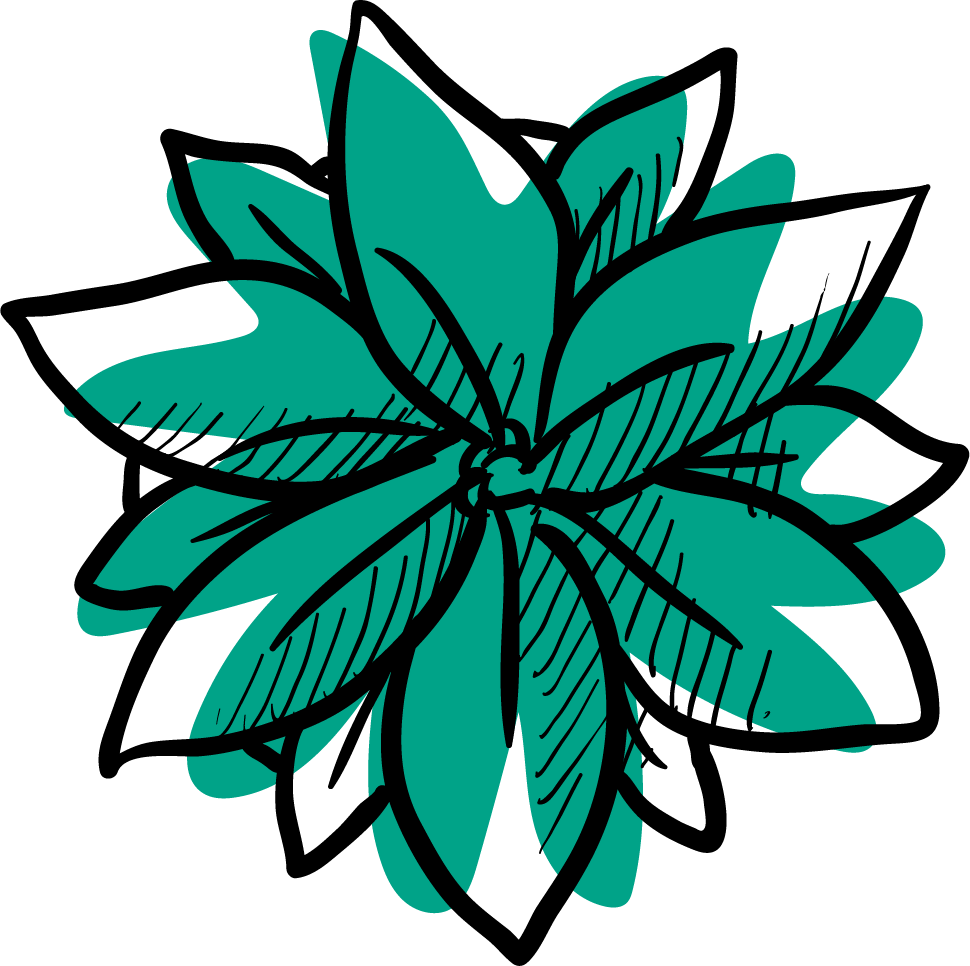 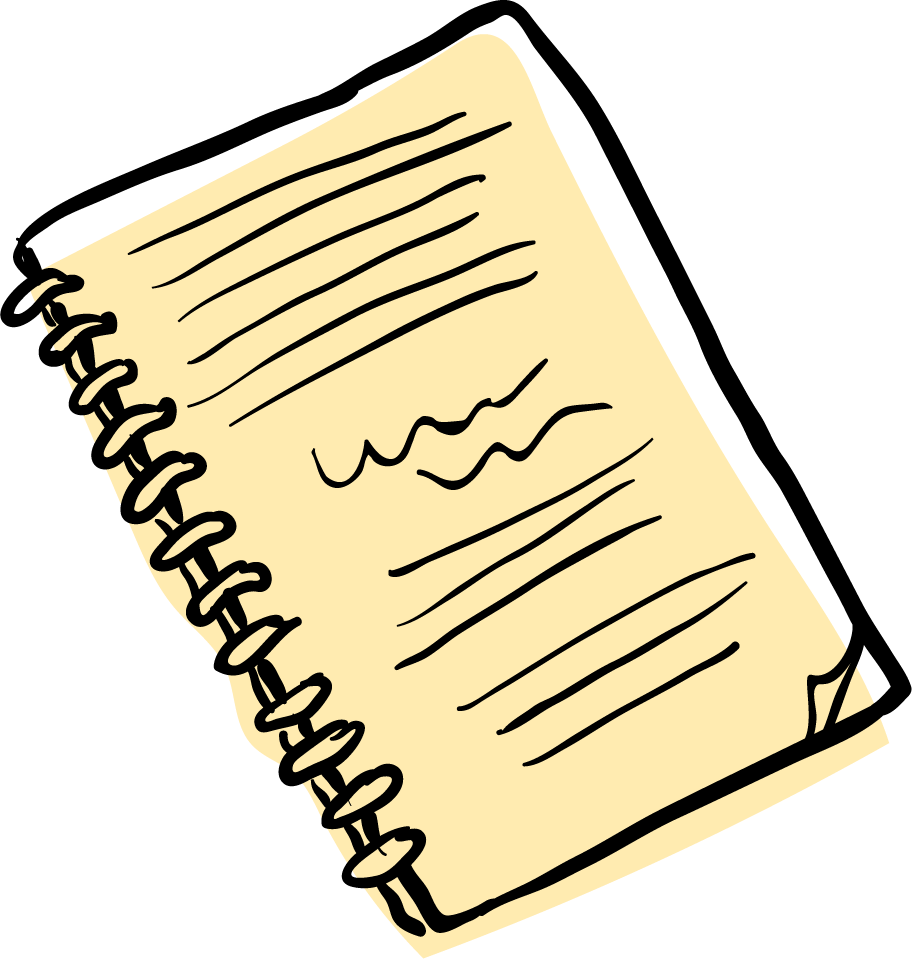 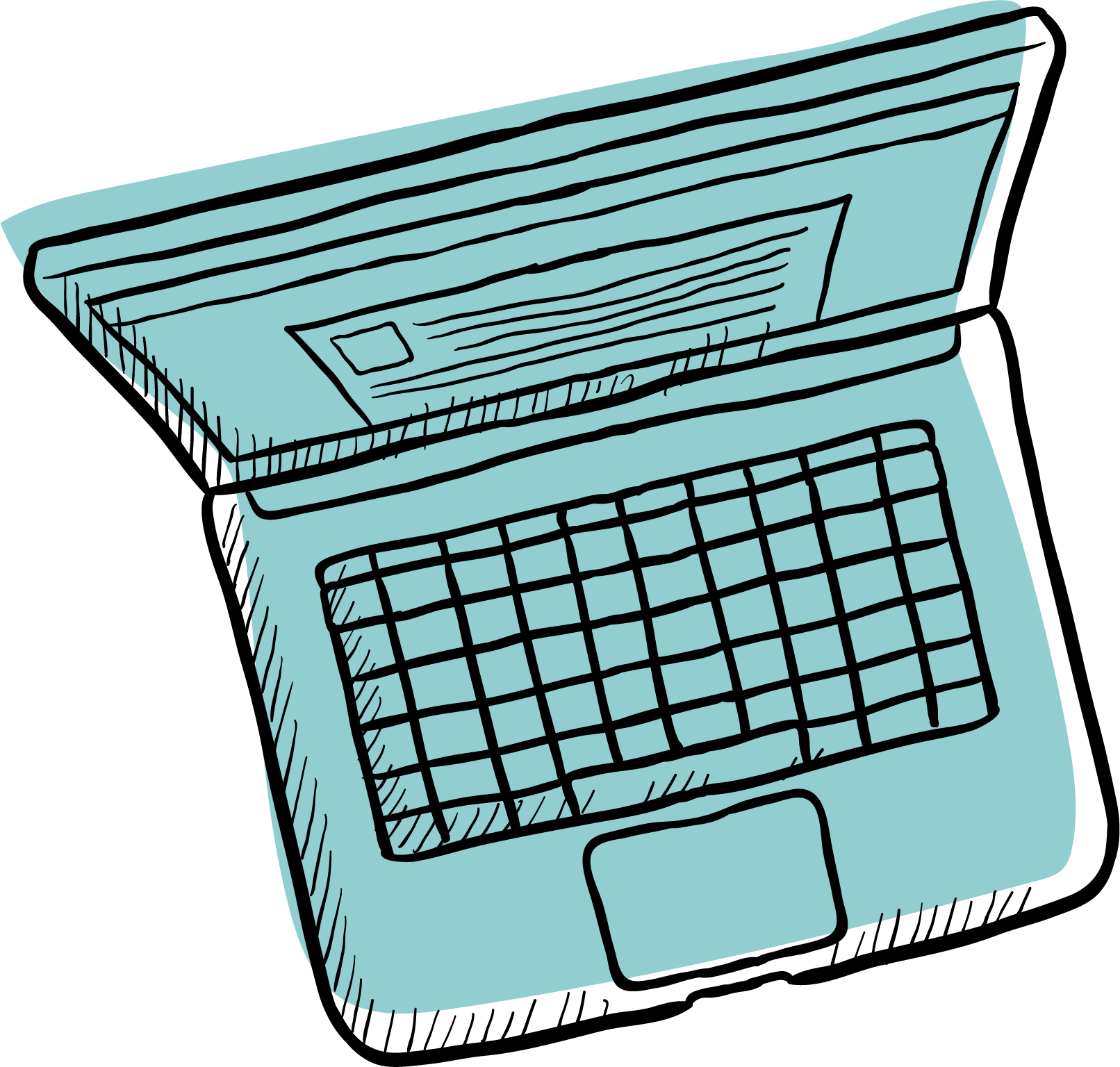 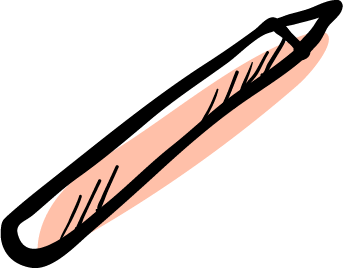 感谢您的观看！
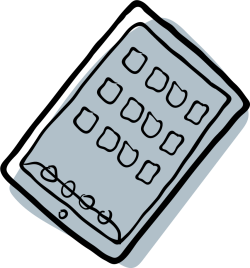 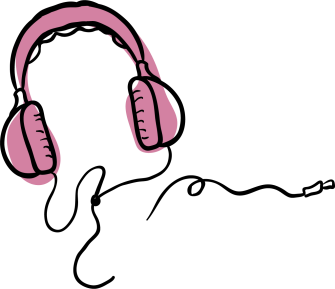 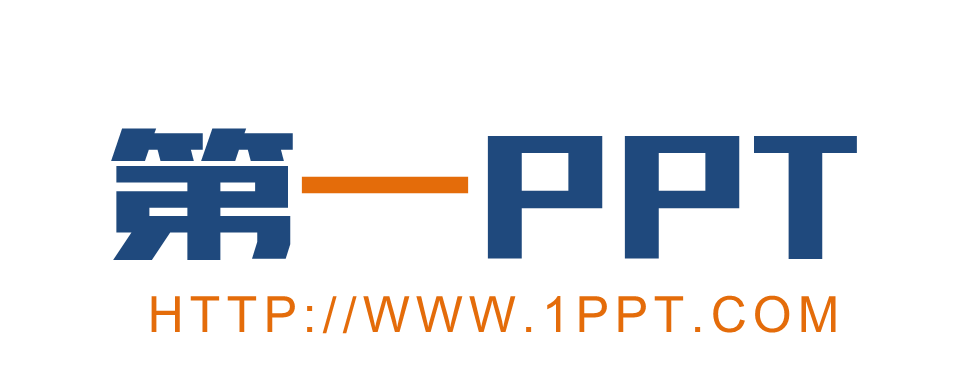 可以在下列情况使用
个人学习、研究。
拷贝模板中的内容用于其它幻灯片母版中使用。
不可以在以下情况使用
任何形式的在线付费下载。
刻录光碟销售。
PPT模板：       www.1ppt.com/moban/                    行业PPT模板：www.1ppt.com/hangye/ 
节日PPT模板：www.1ppt.com/jieri/                          PPT素材：       www.1ppt.com/sucai/
PPT背景图片：www.1ppt.com/beijing/                     PPT图表：       www.1ppt.com/tubiao/      
优秀PPT下载：www.1ppt.com/xiazai/                       PPT教程：       www.1ppt.com/powerpoint/      
Word教程：    www.1ppt.com/word/                        Excel教程：     www.1ppt.com/excel/  
个人简历：      www.1ppt.com/jianli/                         PPT课件：       www.1ppt.com/kejian/ 
手抄报：          www.1ppt.com/shouchaobao/          试题下载：      www.1ppt.com/shiti/  
教案下载：      www.1ppt.com/jiaoan/                       字体下载：      www.1ppt.com/ziti/